ZESPÓŁ SZKÓŁ NR 5
WYDARZENIA  I OSIĄGNIĘCIA 
          I SEMESTR  ROKU SZK. 2018/2019
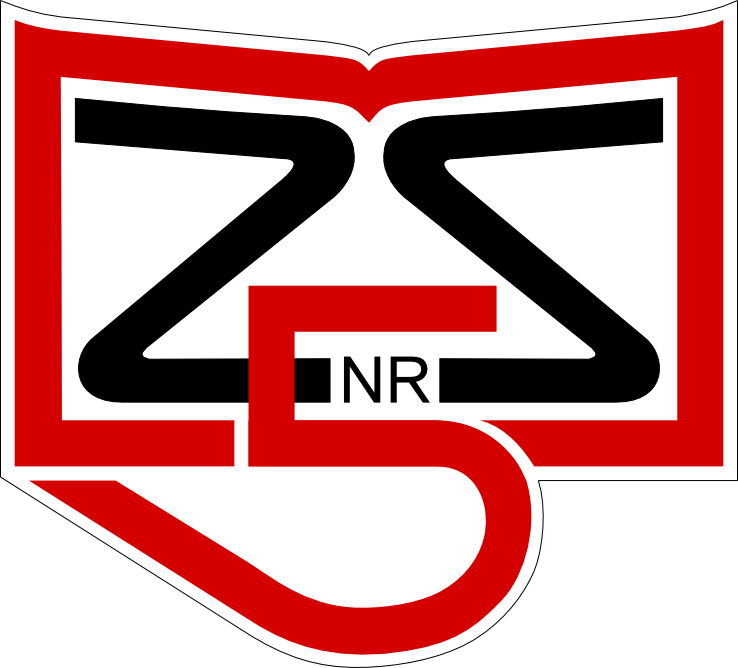 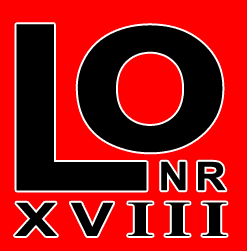 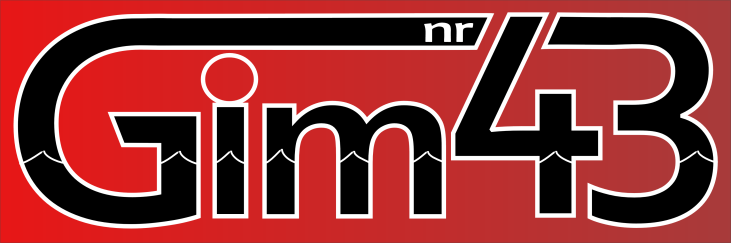 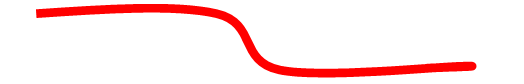 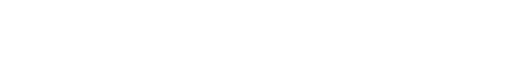 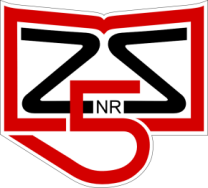 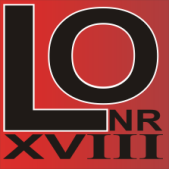 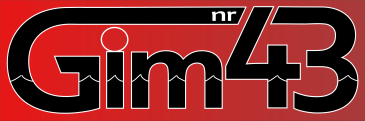 Motto na rok szkolny 2018/2019
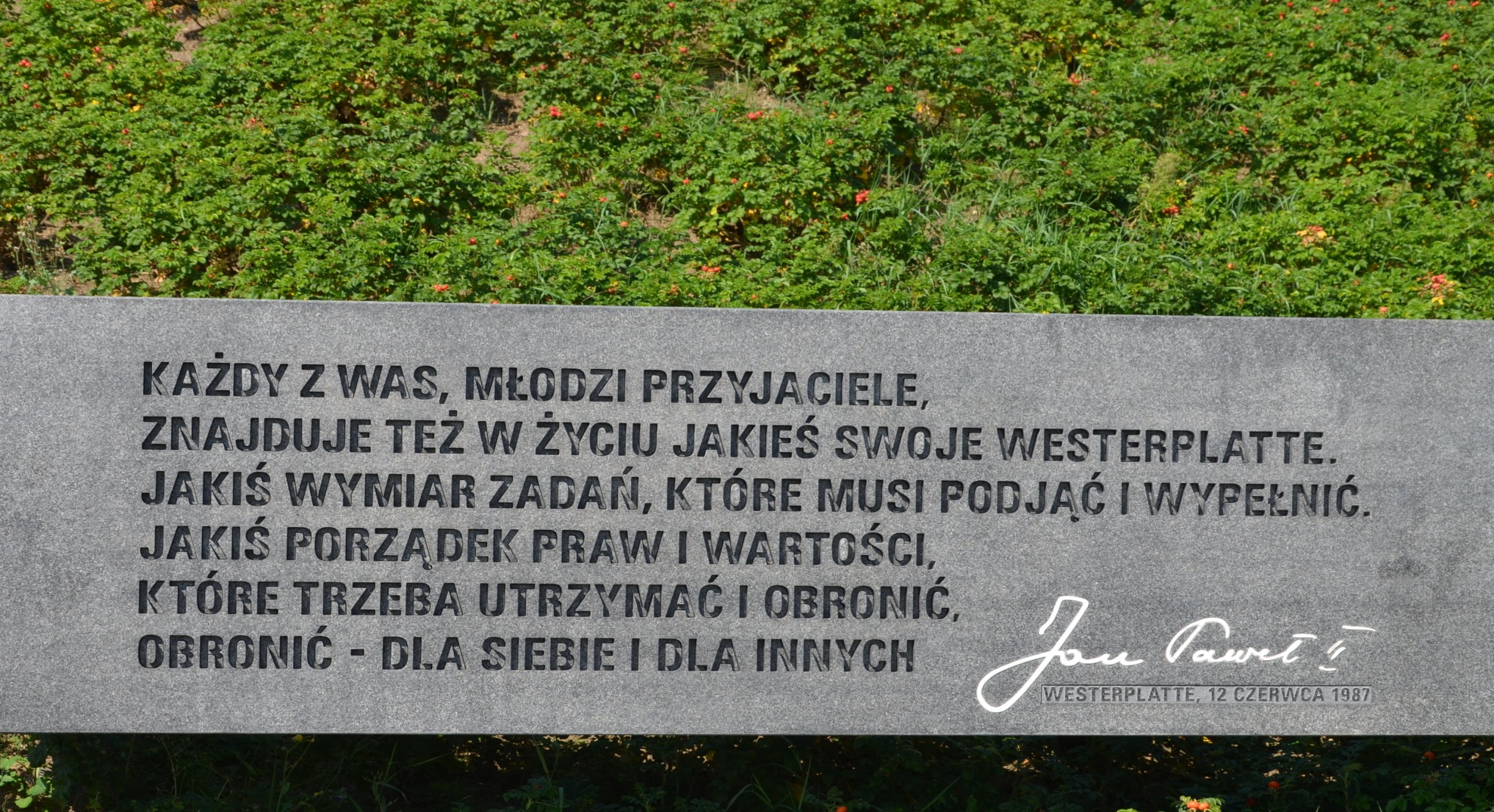 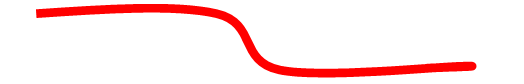 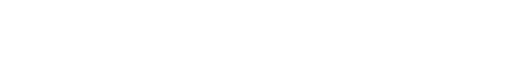 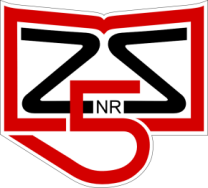 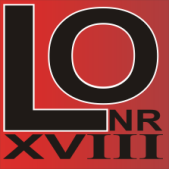 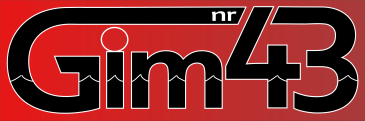 KADRA   2018/2019
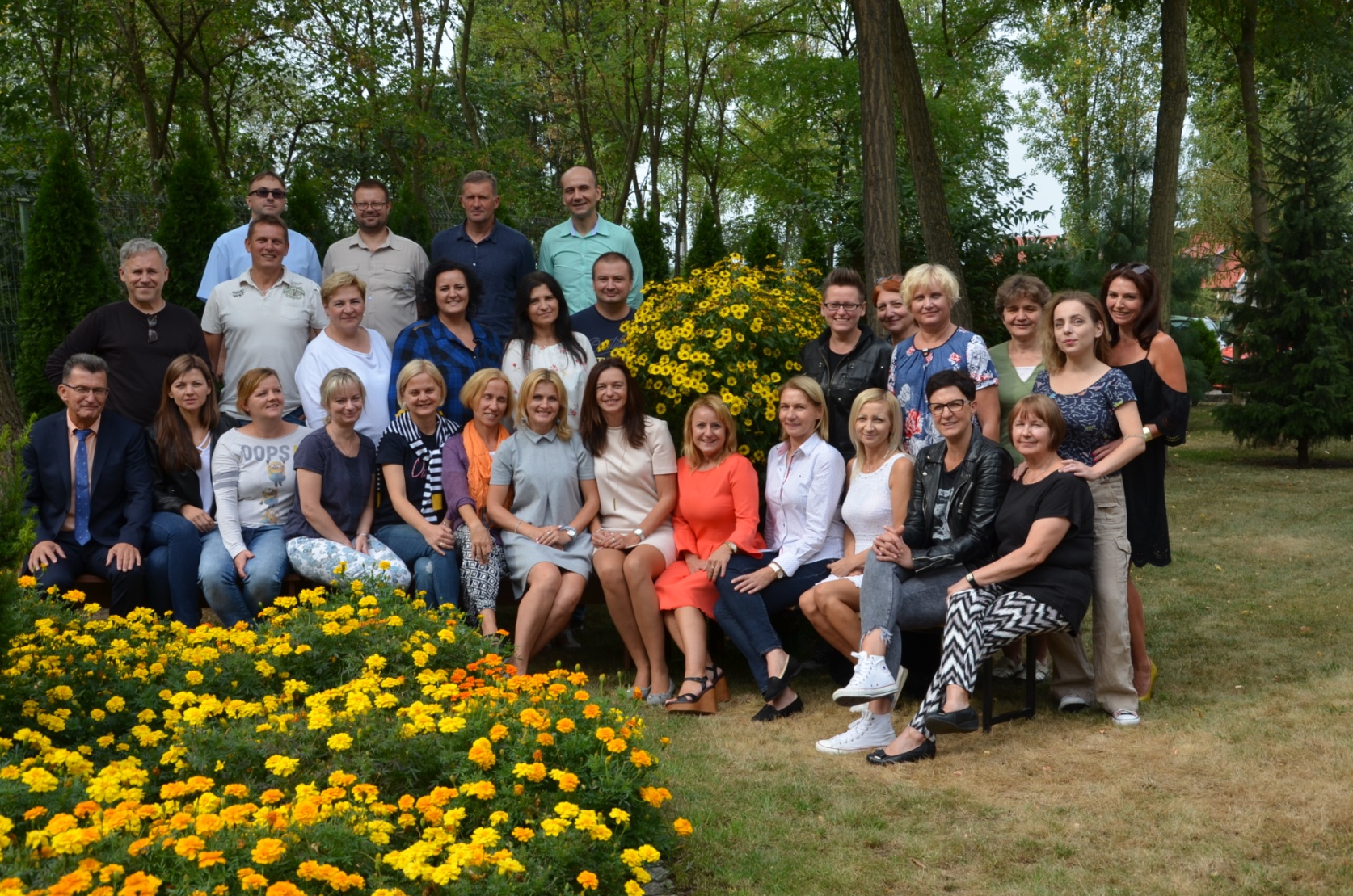 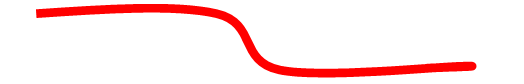 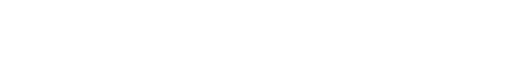 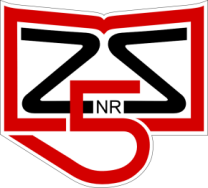 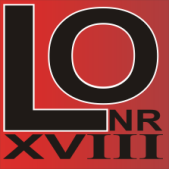 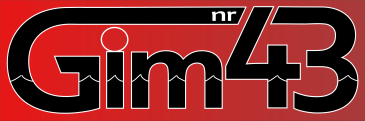 DRUŻYNY SZKOLNE  2018/2019
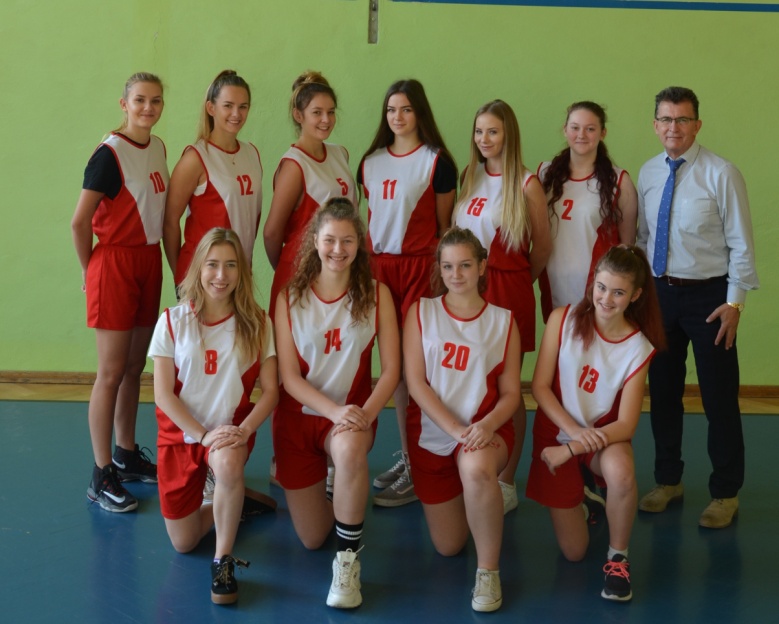 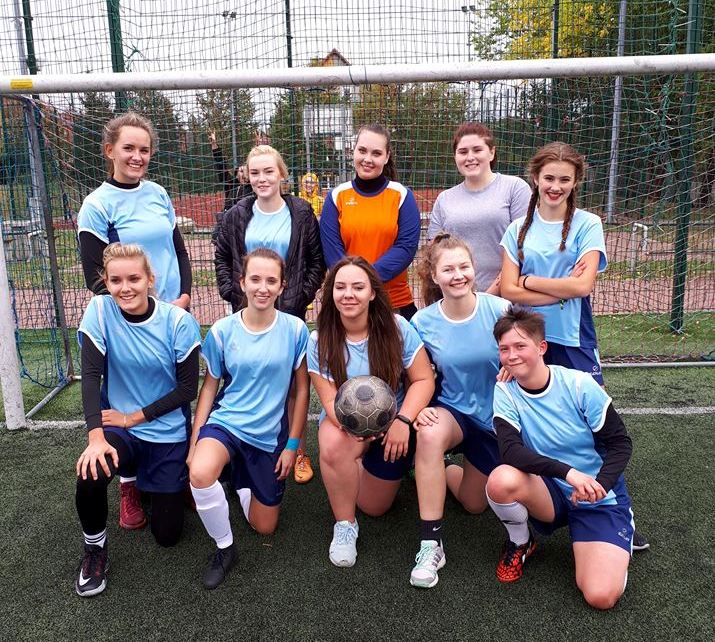 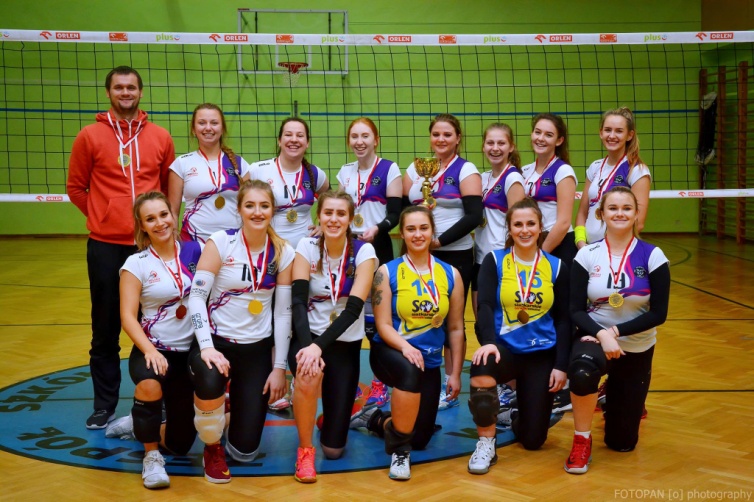 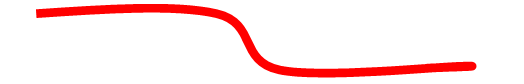 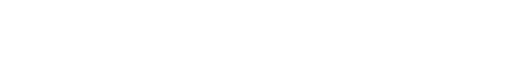 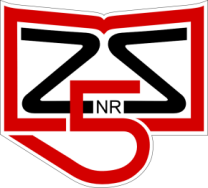 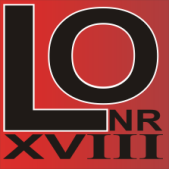 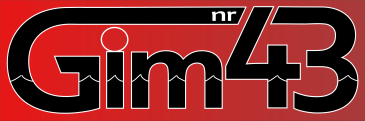 MISTRZOSTWA SZCZECINA W KAJAKARSTWIE
27 września 2018
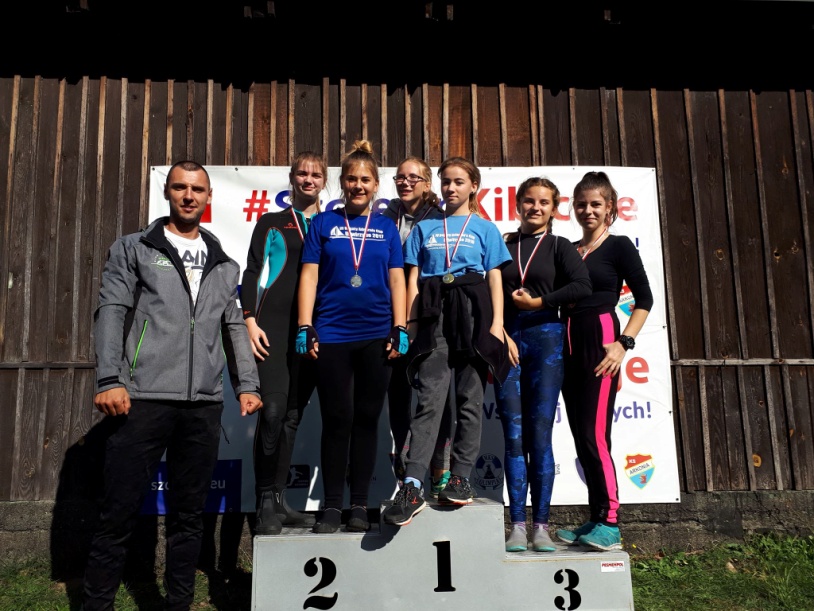 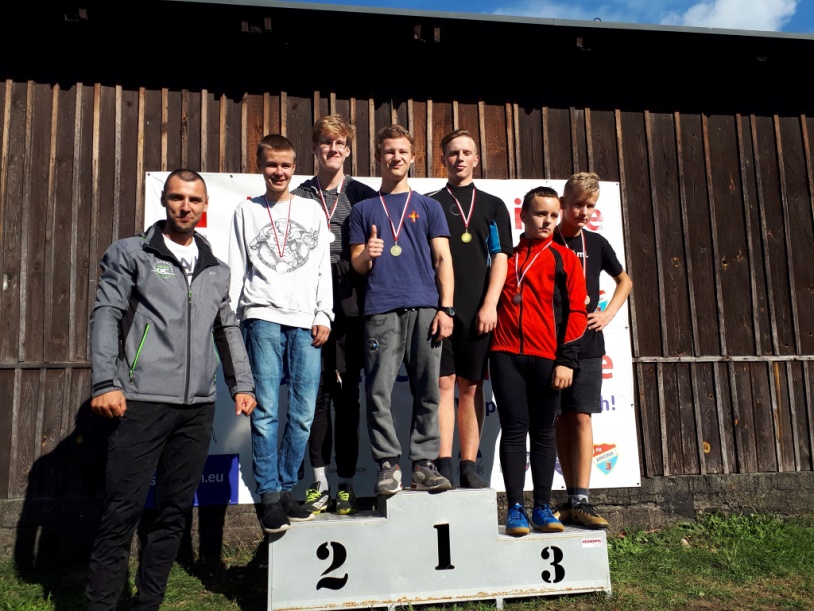 I miejsce Szymon Kijańczuk ,            
                 Krzysztof Kaczorkiewicz
I miejsce  Katarzyna Miłoś,    
                 Natalia Przebinda
II miejsce  Aleksandra Foryś,   
                   Nikola Wolańska.
II miejsce  Kacper Kmera,  
                   Dawid Pilarski.
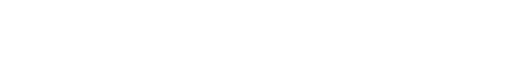 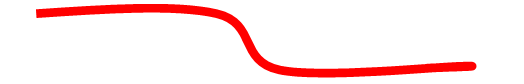 Trenerzy:  D. Gładysz, T. Franczak
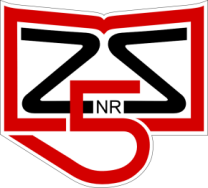 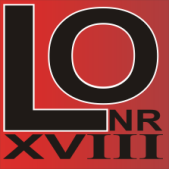 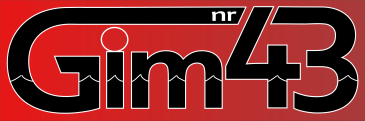 Mistrzostwa Zespołu Szkół nr 5 w Lekkoatletyce                   
                                            w   ramach Europejskiego Tygodnia Sportu
28 września 2018
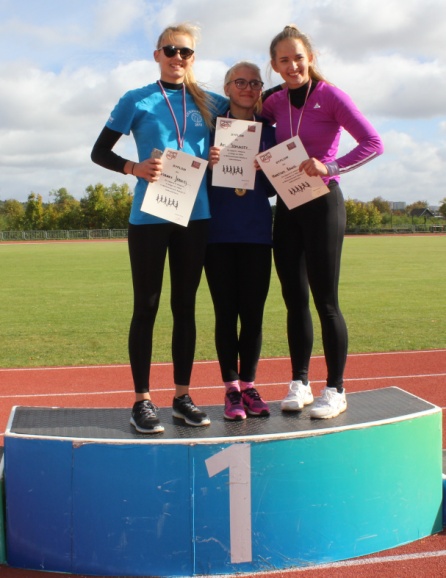 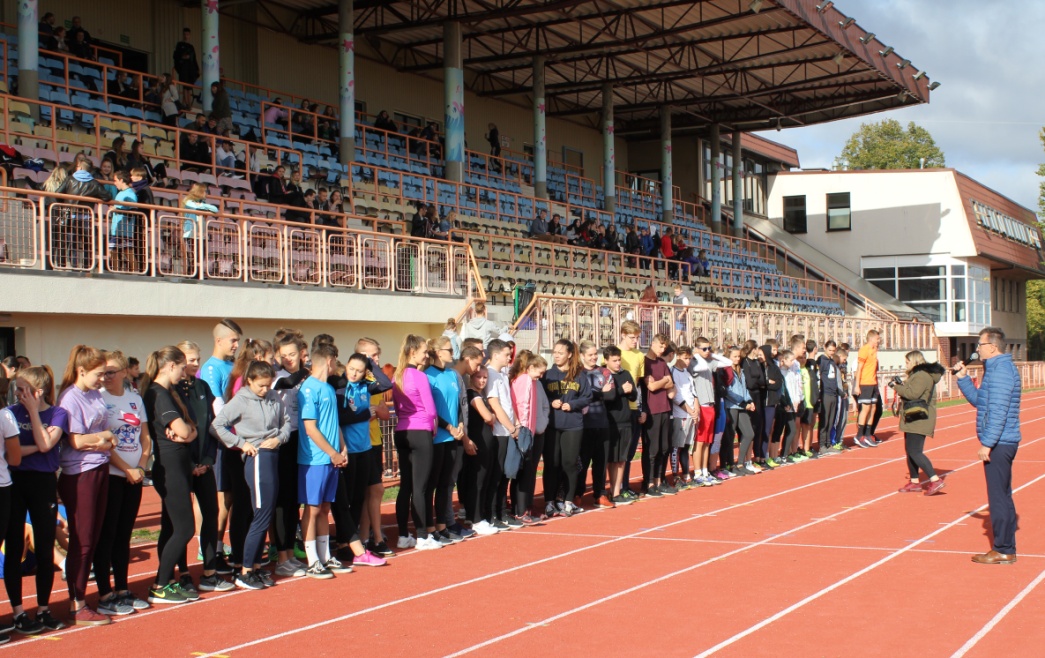 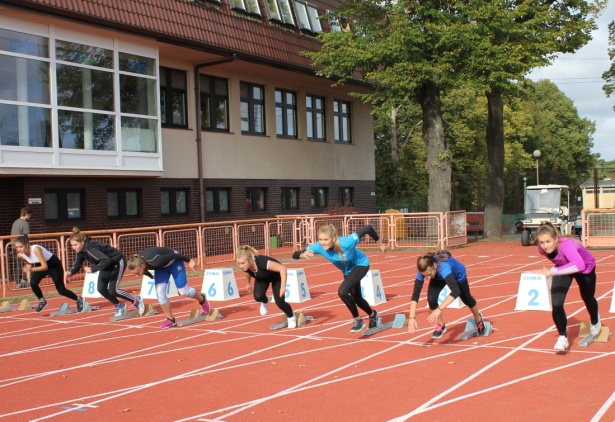 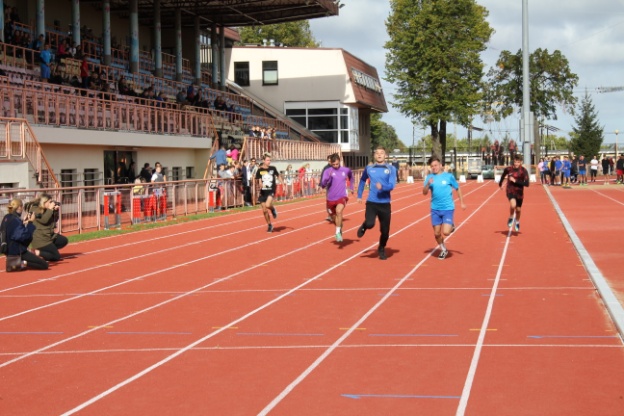 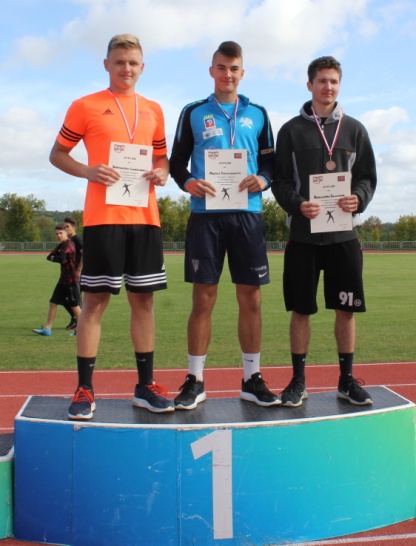 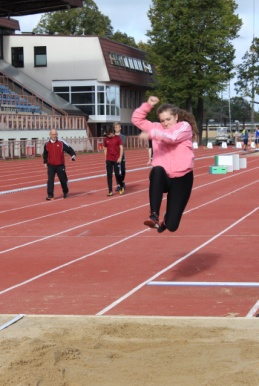 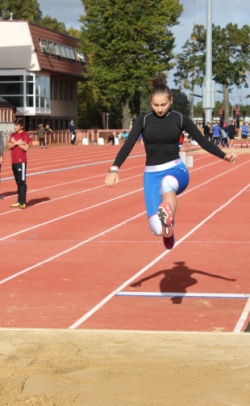 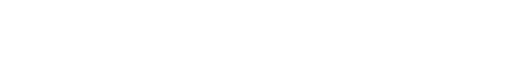 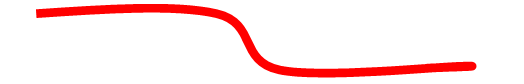 Nauczyciele  WF
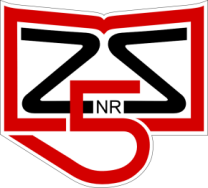 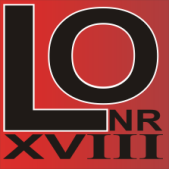 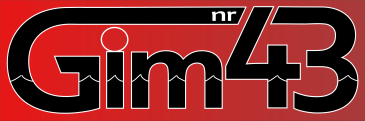 Europejski Dzień Języków
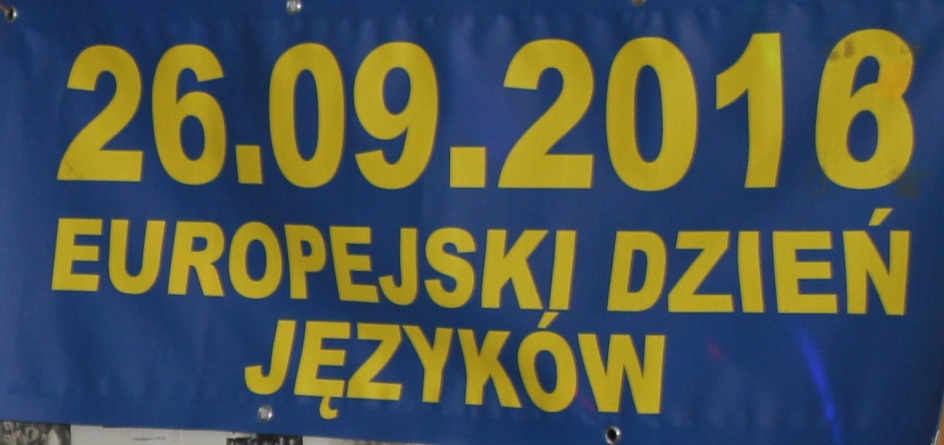 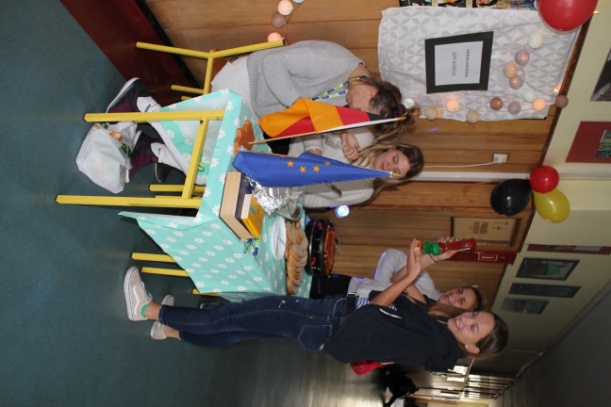 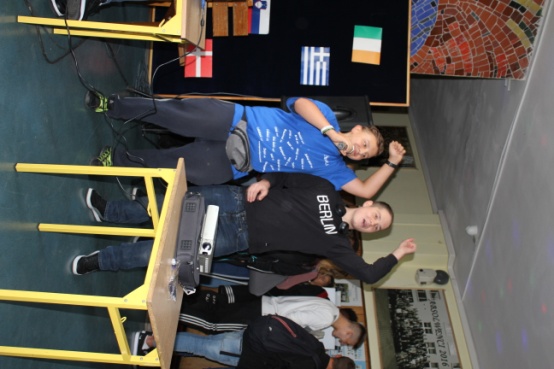 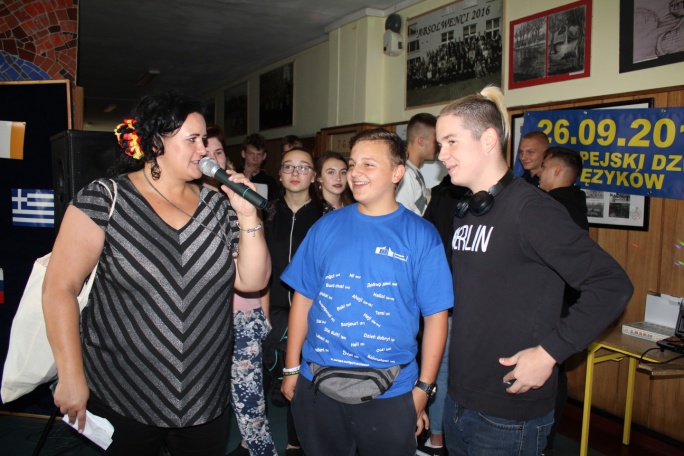 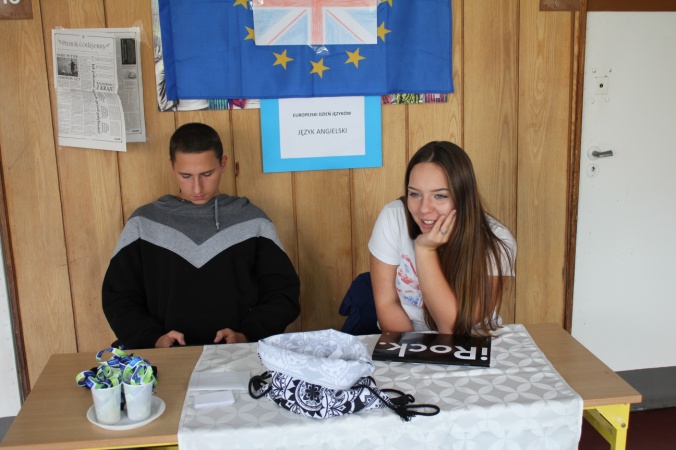 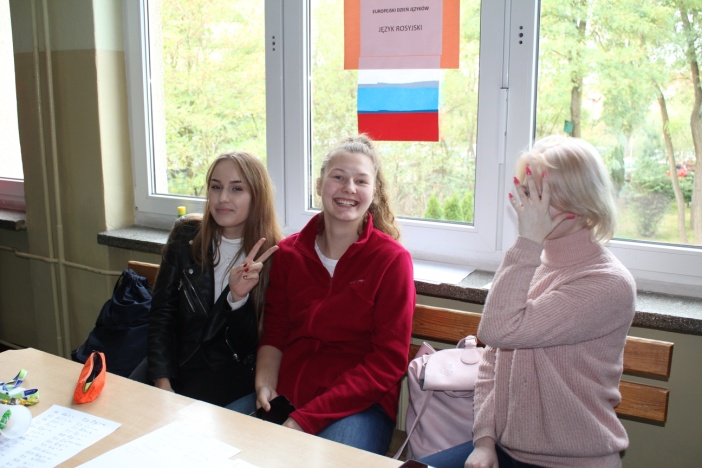 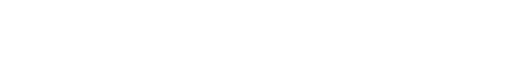 Przygotowała:  M. Sass
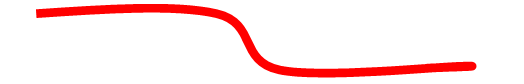 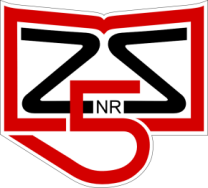 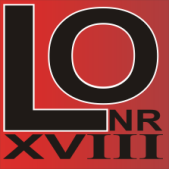 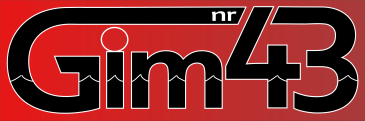 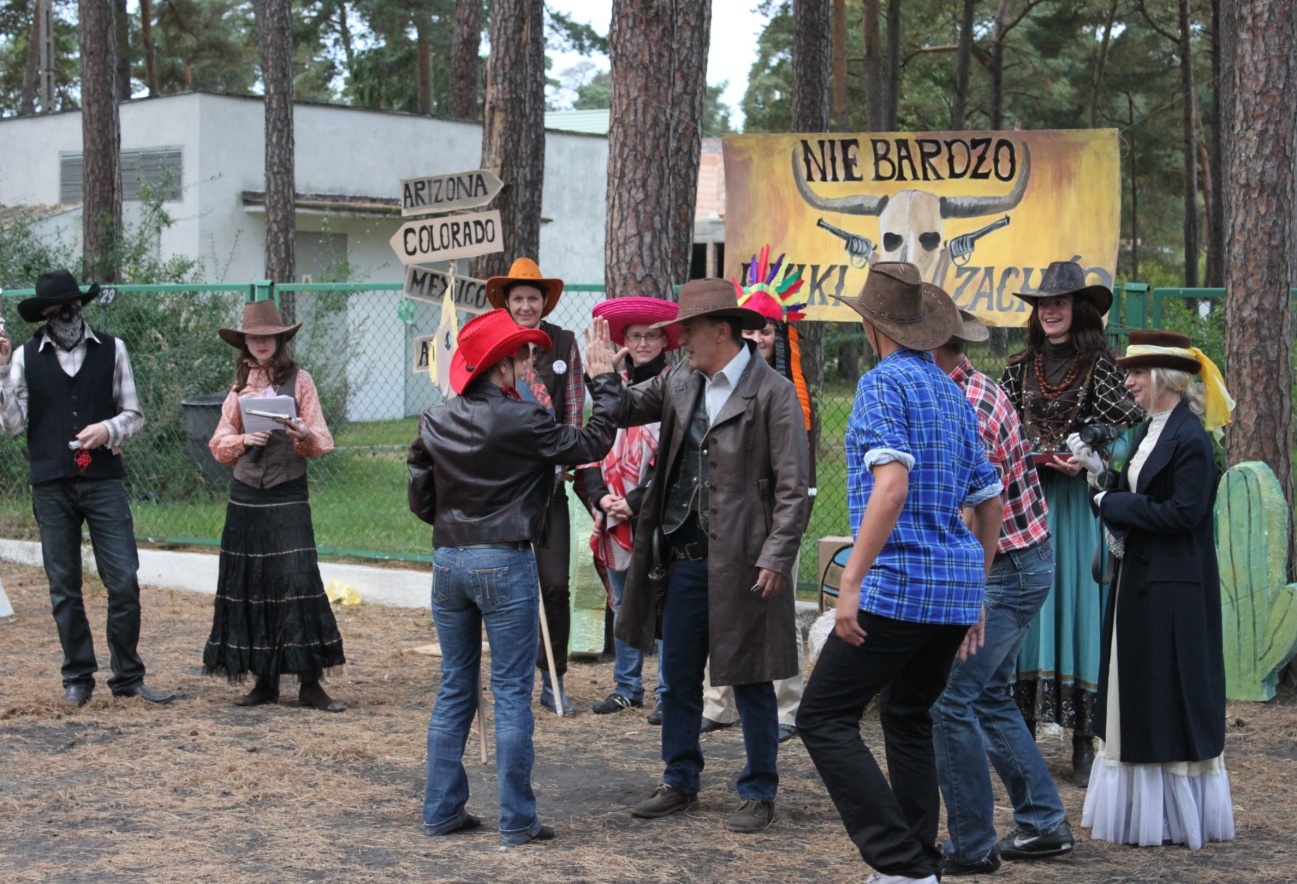 OBÓZ INTEGRACYJNY  XVIII LO
MIĘDZYWODZIE  2018
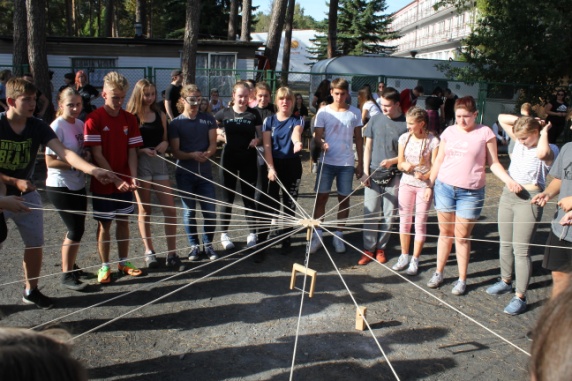 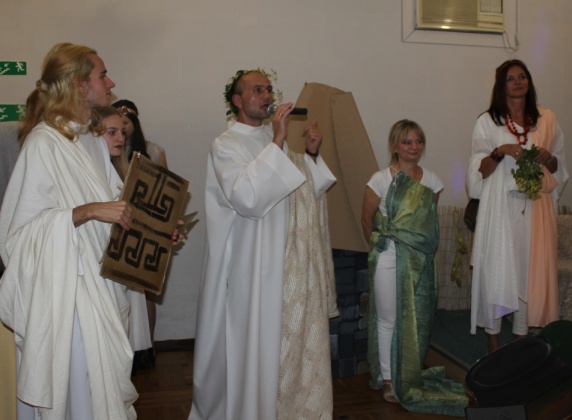 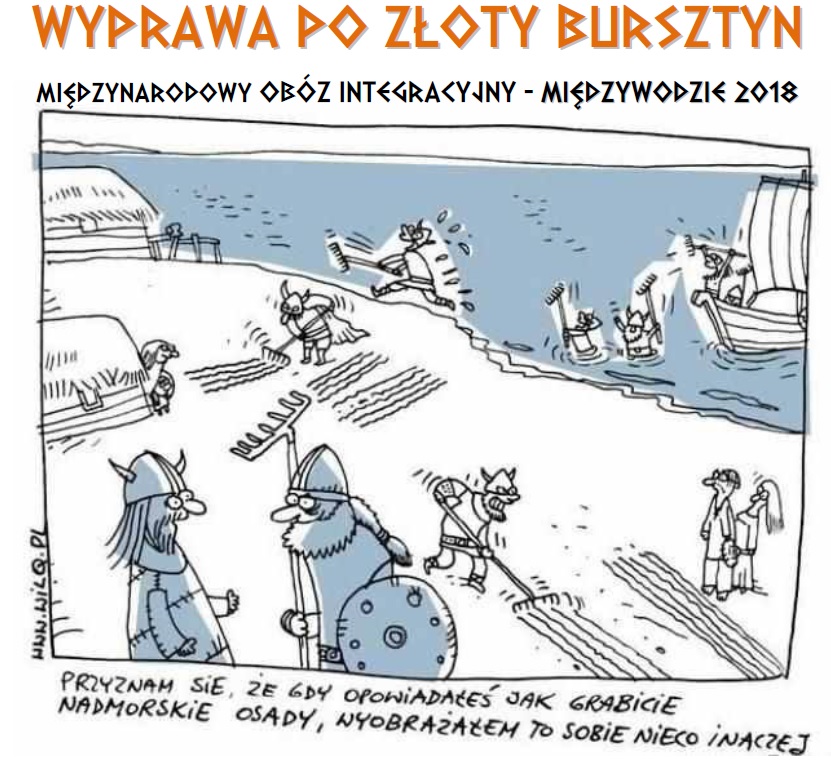 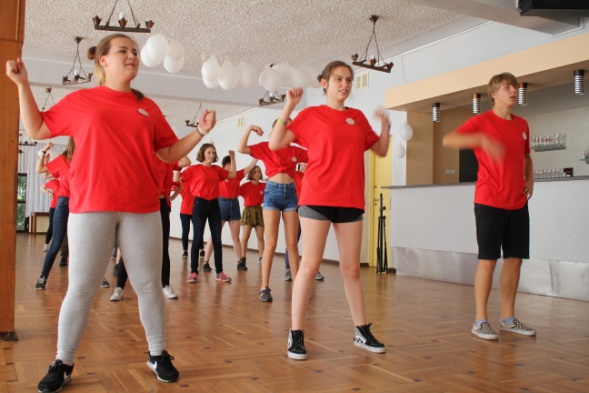 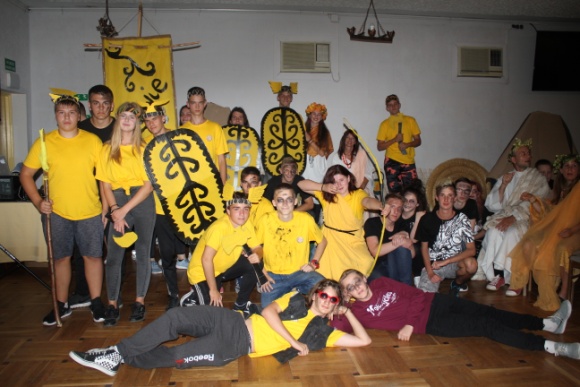 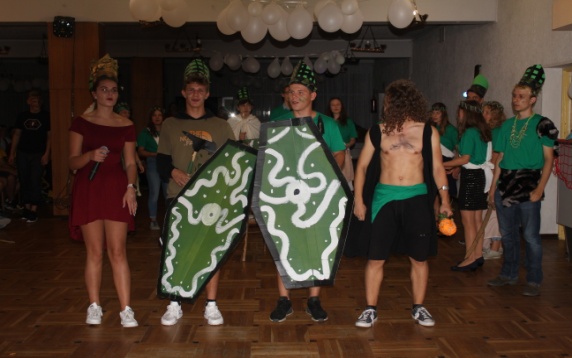 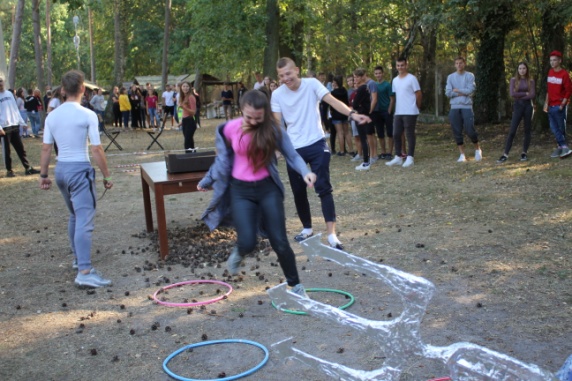 E. Czajkowska, A.Sawicka,                    W.Kobzdej, A. Piekara
 i wychowawcy kl. I .
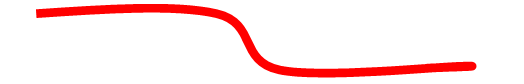 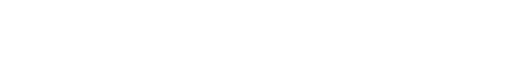 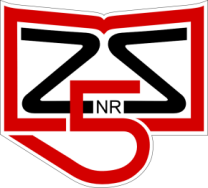 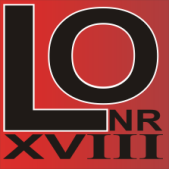 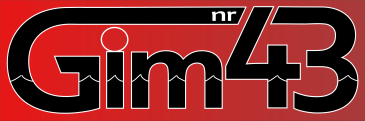 SZKOLNY TURNUEJ WIEDZY O 12 PUŁKU UŁANÓW
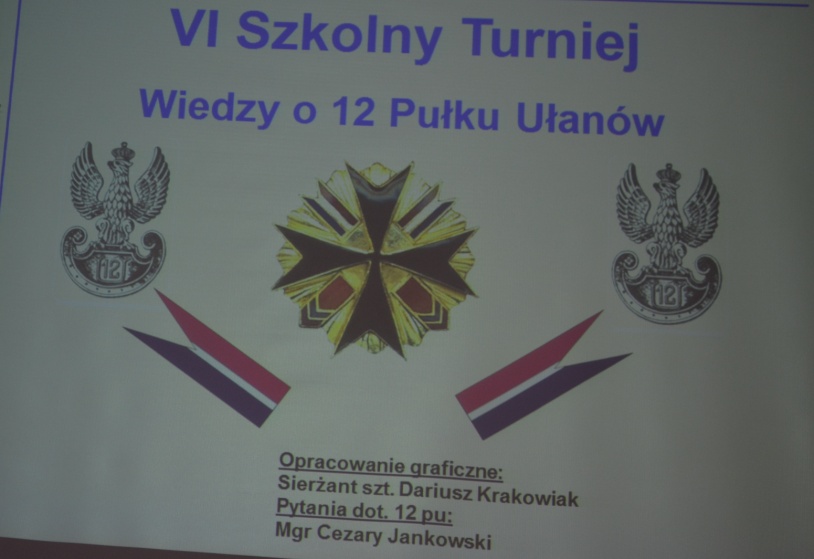 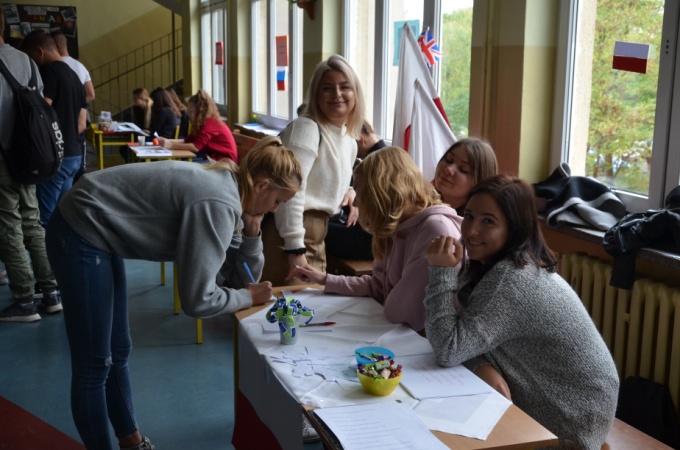 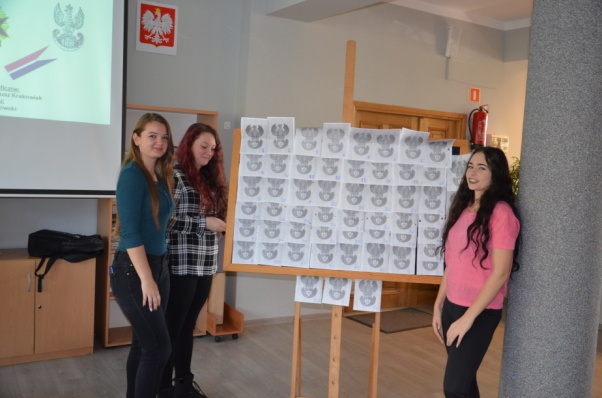 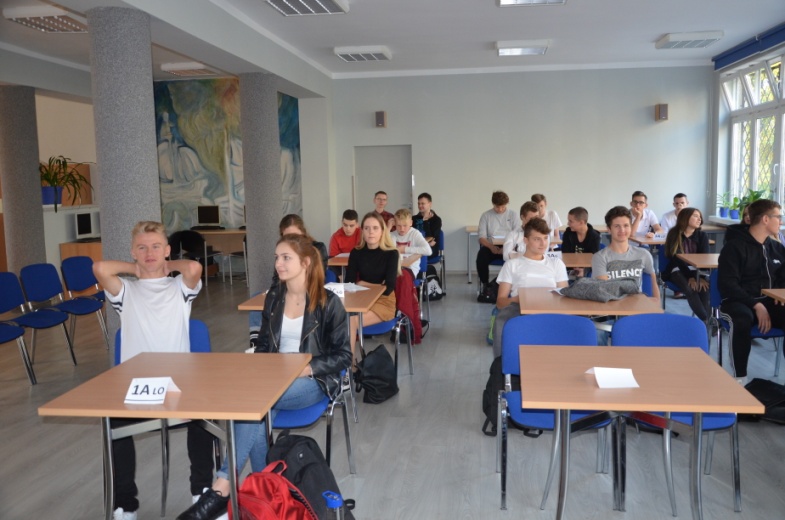 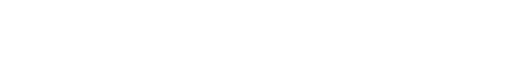 Przygotowały: C. Jankowski
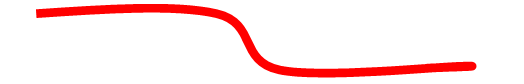 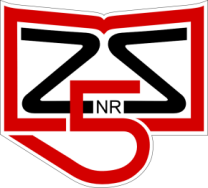 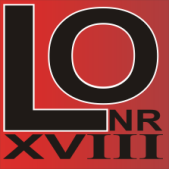 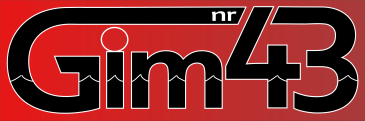 DZIEŃ  NAUCZYCIELA
w Zespole Szkół nr 5
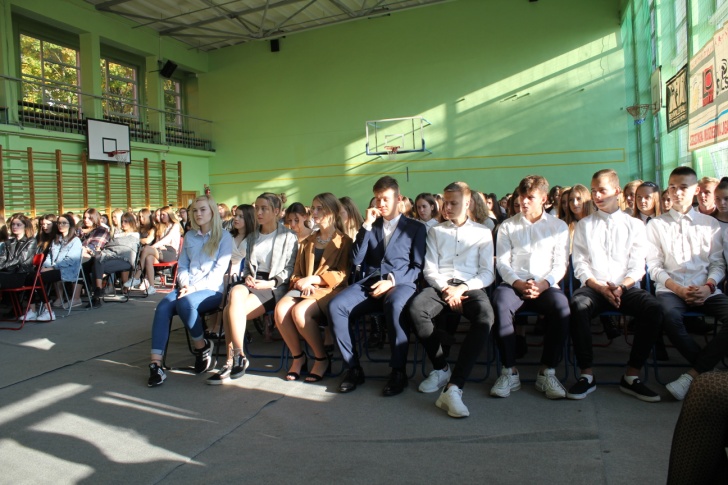 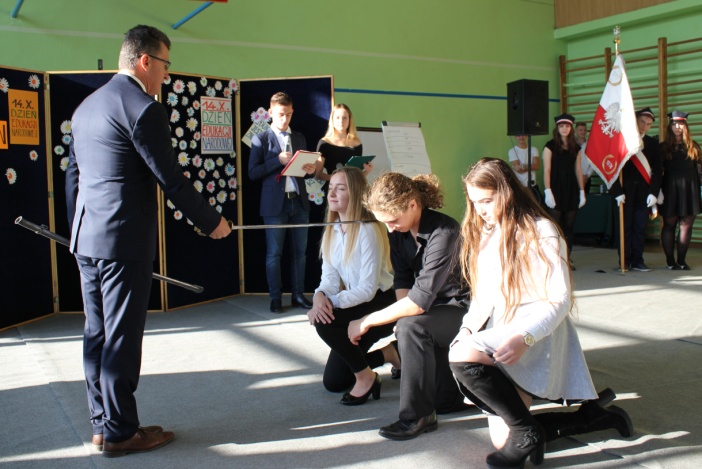 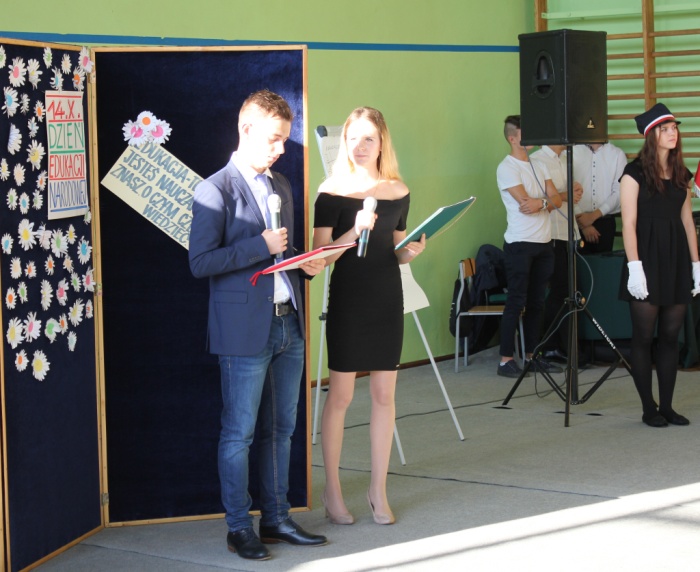 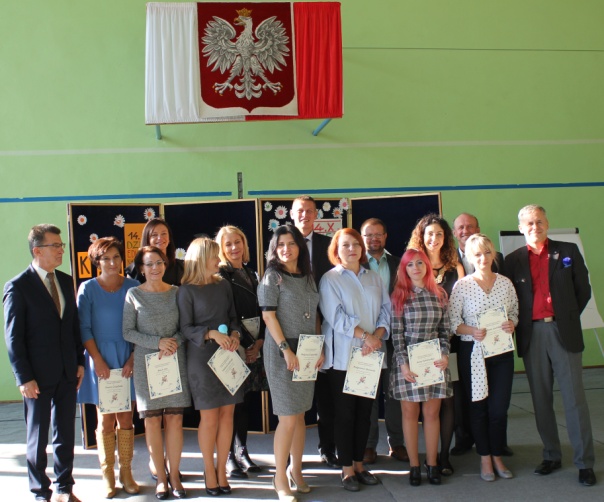 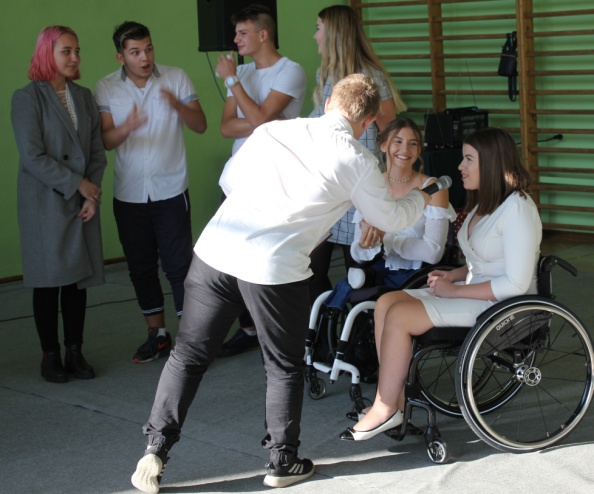 Przygotowała: K.Różycka-  
                           Kasztelan
PODSUMOWANIE 
   WSPÓŁZAWODNICTWA SPORTOWEGO SZKÓŁ          
                  W ROKU SZKOLNYM  2017/2018
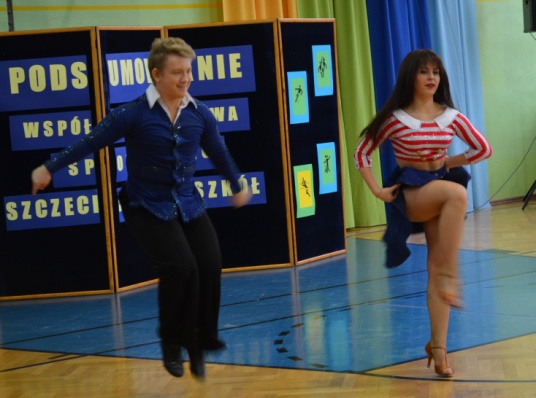 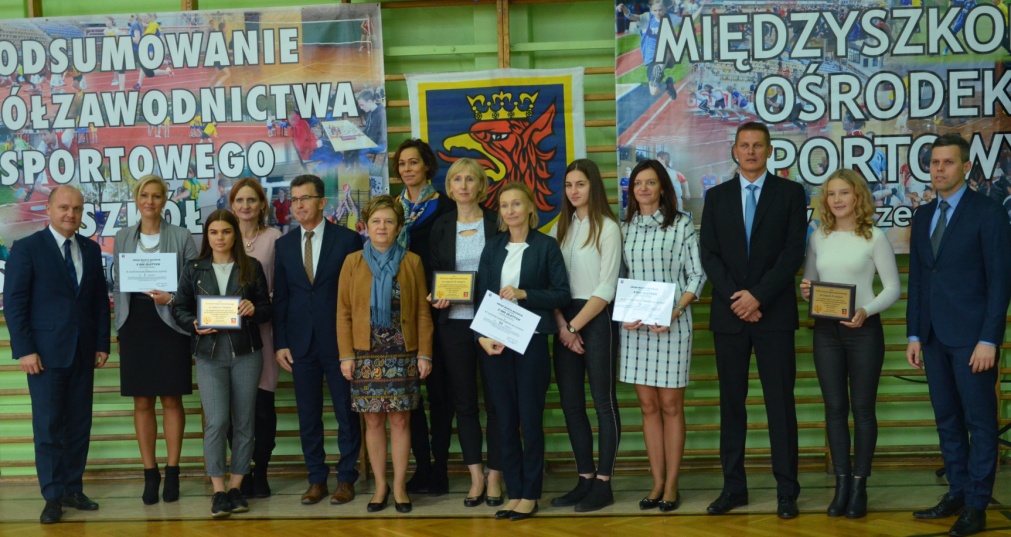 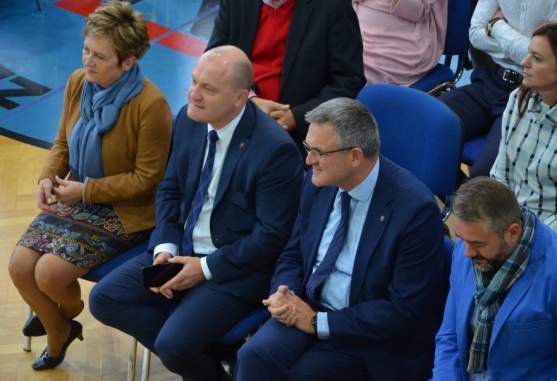 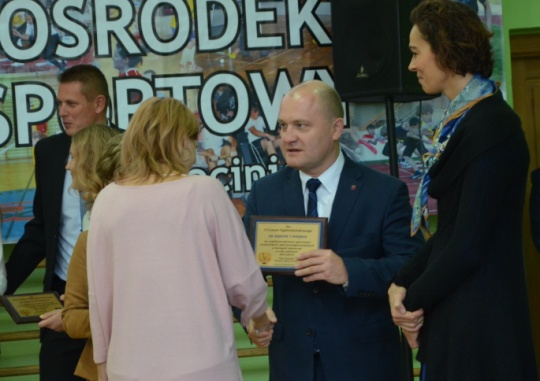 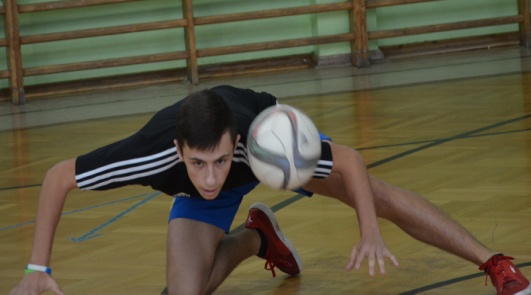 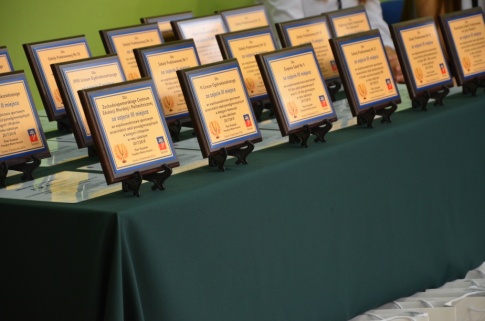 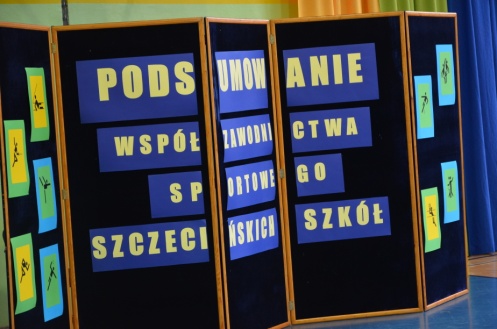 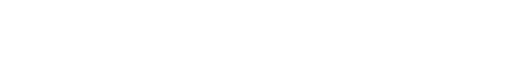 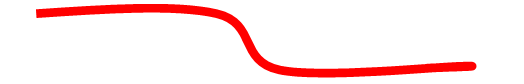 Przygotowała:  B. Jaśkiewicz
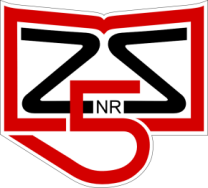 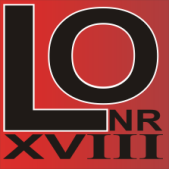 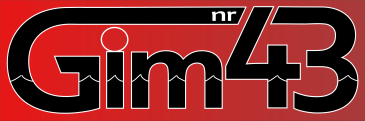 II MIEJSCE
     XVIII  Liceum 
Ogólnokształcące
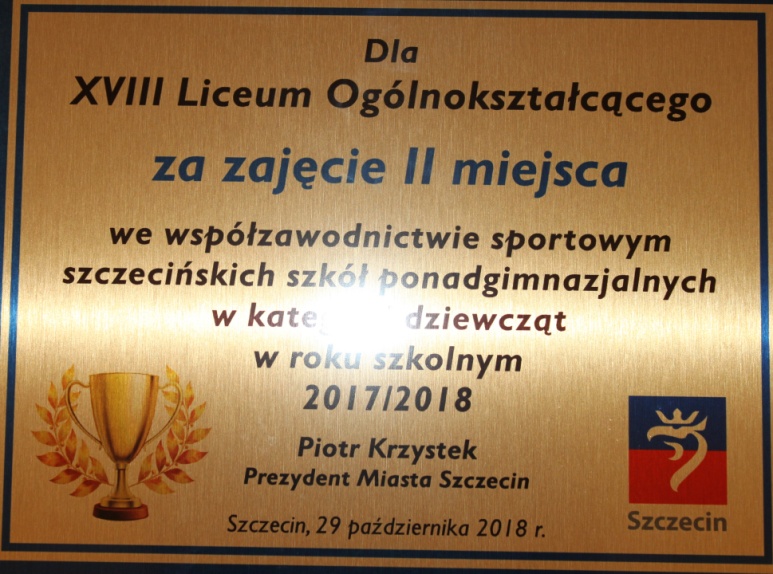 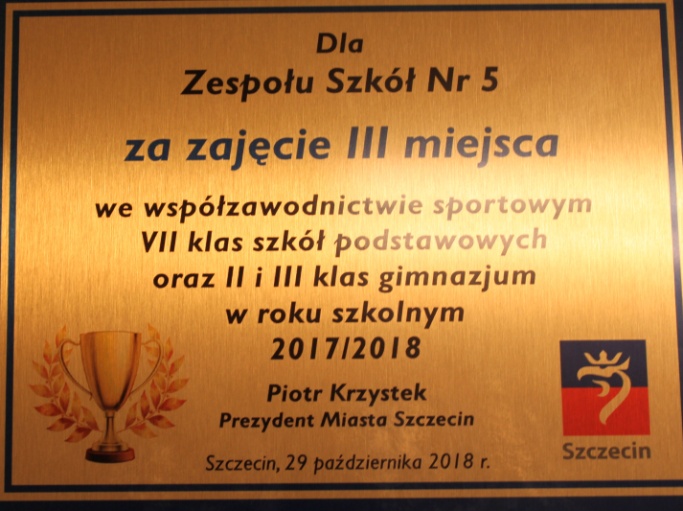 III  MIEJSCE
Gimnazjum nr 43
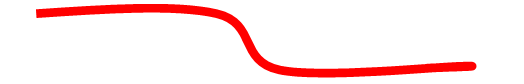 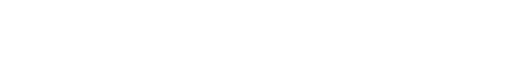 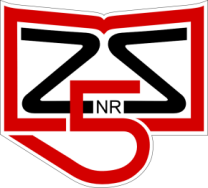 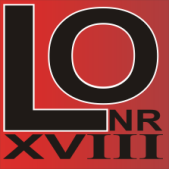 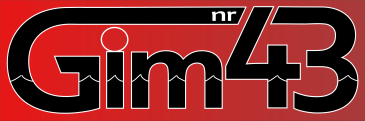 MUR-ALE... NIEPODLEGŁOŚĆ   UŁAŃSKA
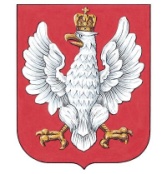 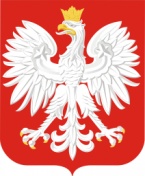 Projekt artystyczno-edukacyjny  100. rocznicy Niepodległej
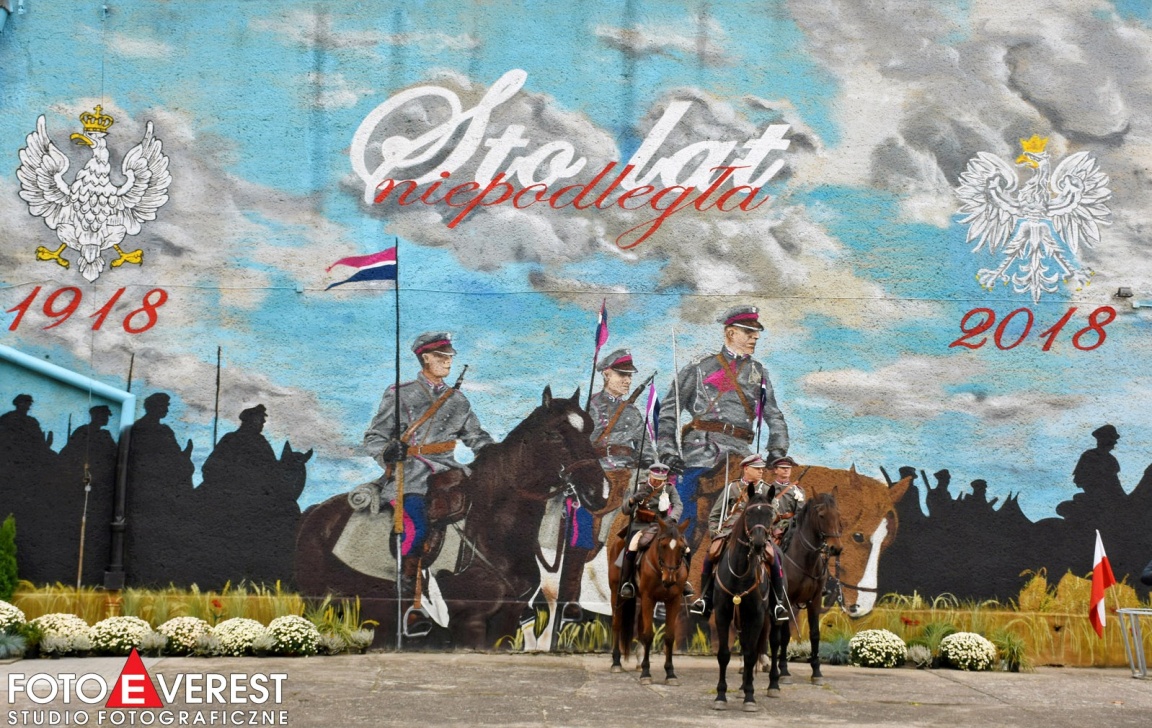 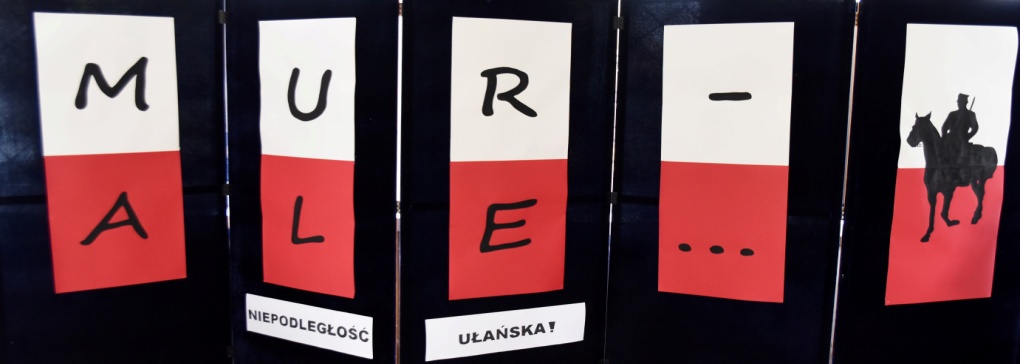 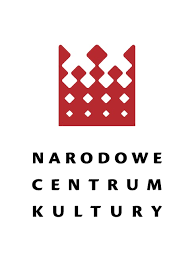 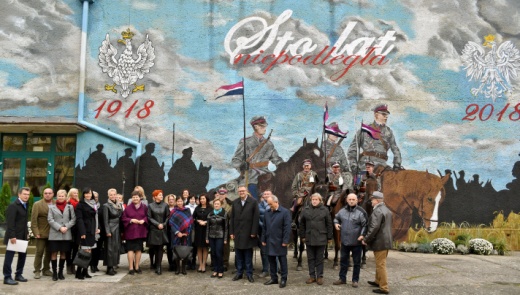 Koordynatorzy: B. Jaśkiewicz,                             C. Jankowski, A. Sawicka, M. Matuszak
K. Różycka- Kasztelan
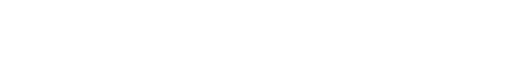 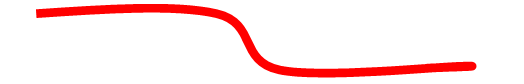 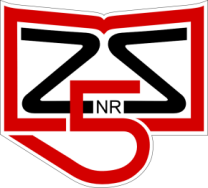 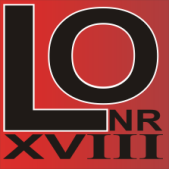 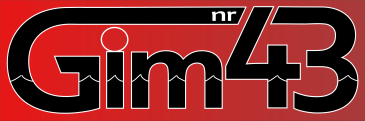 11 LISTOPADA
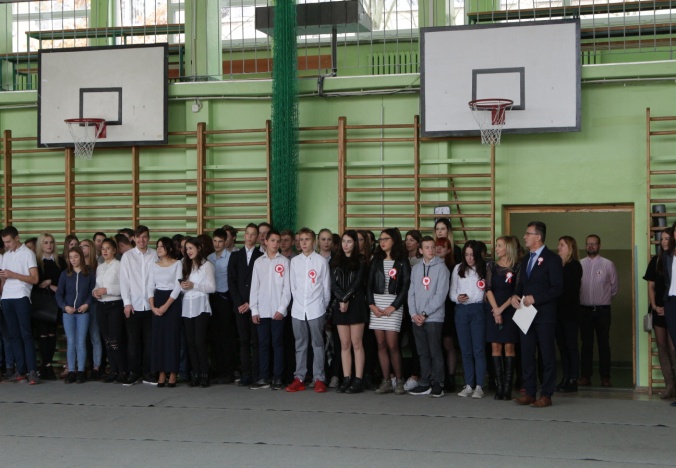 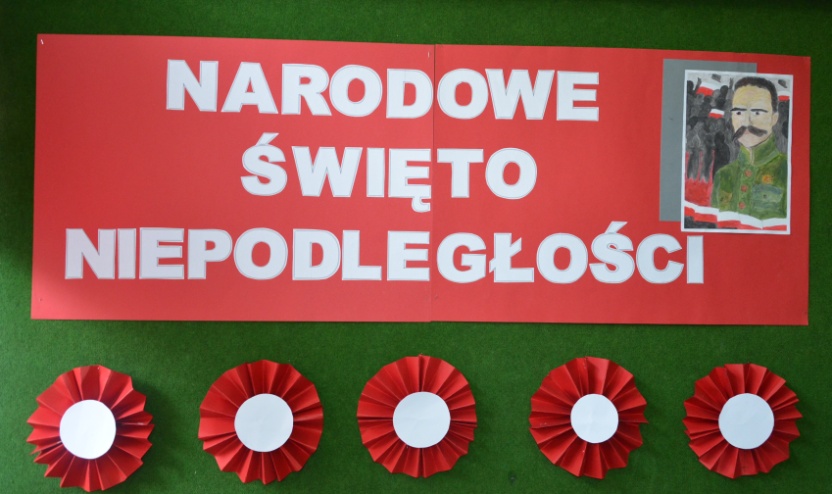 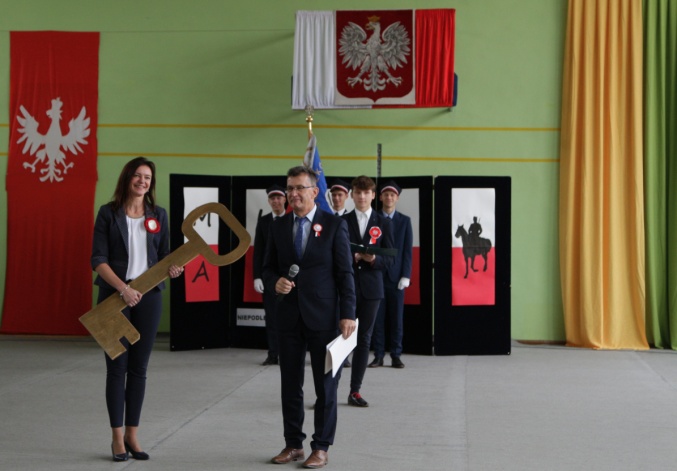 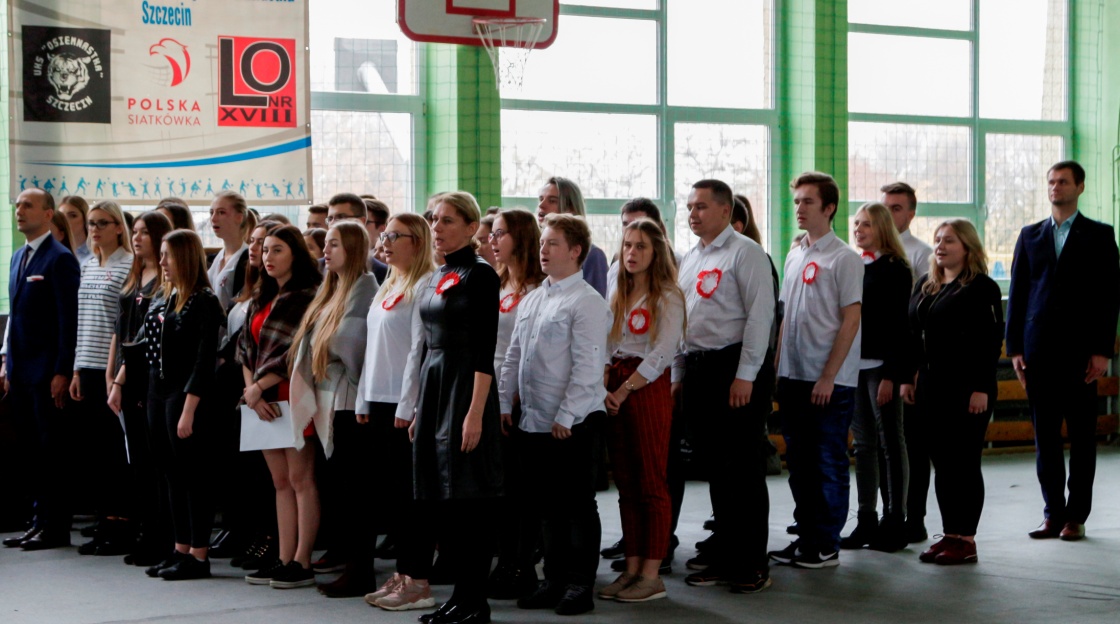 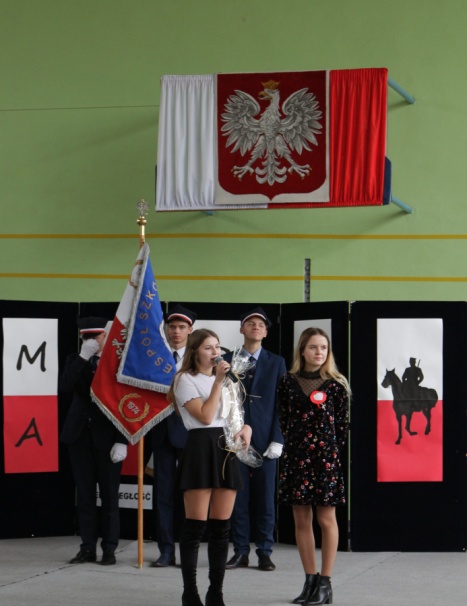 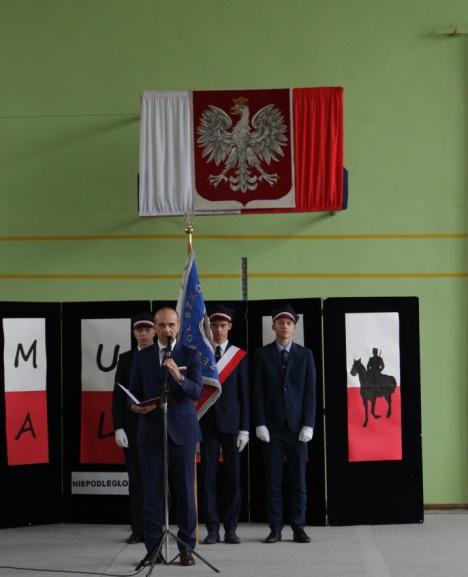 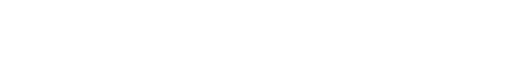 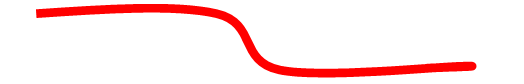 Przygotowały: K.Różycka-Kasztelan
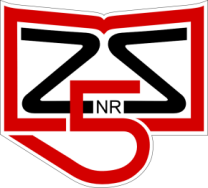 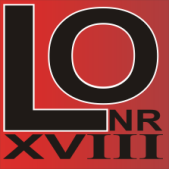 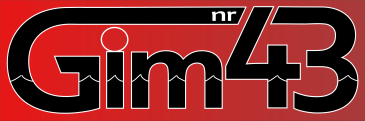 Projekt „MOVING2HEALTH”                                                  
           w ramach programu Erasmus + - spotkanie w Rumuni
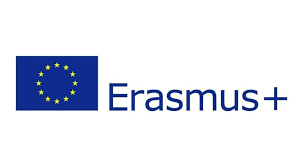 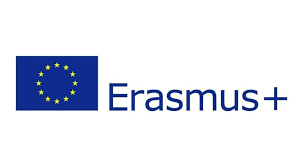 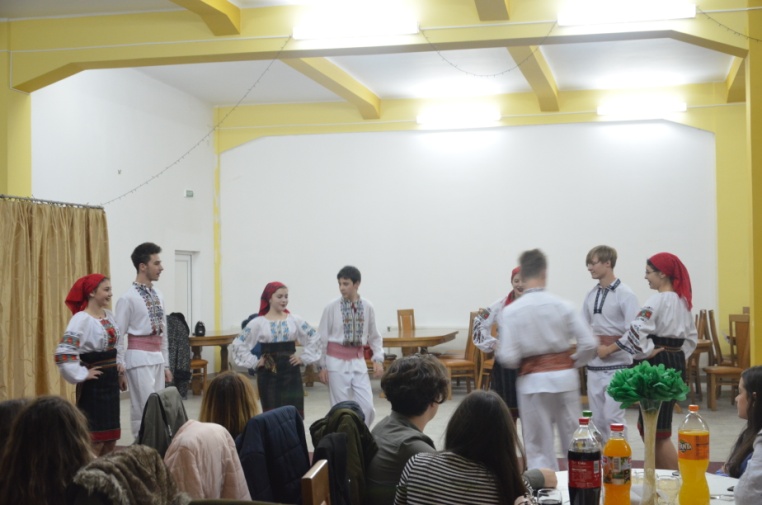 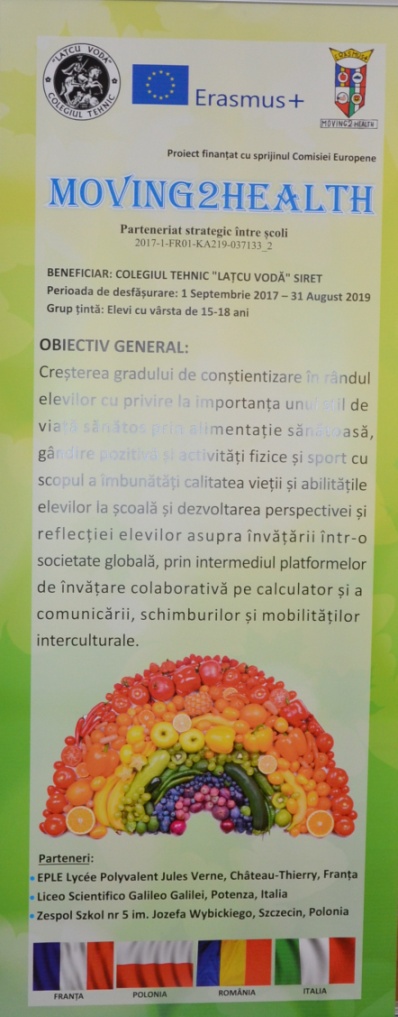 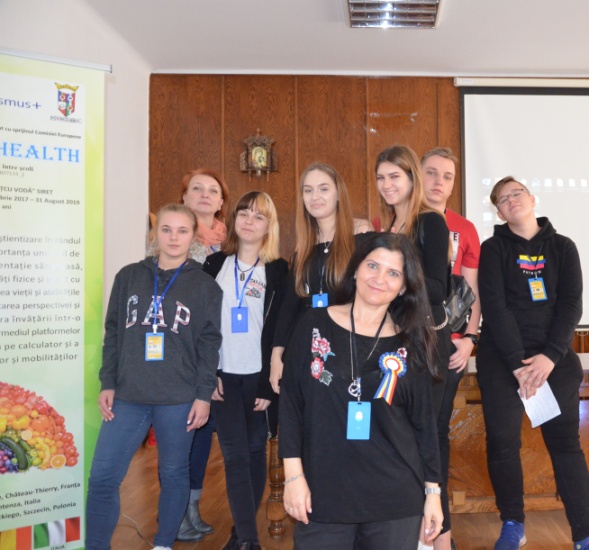 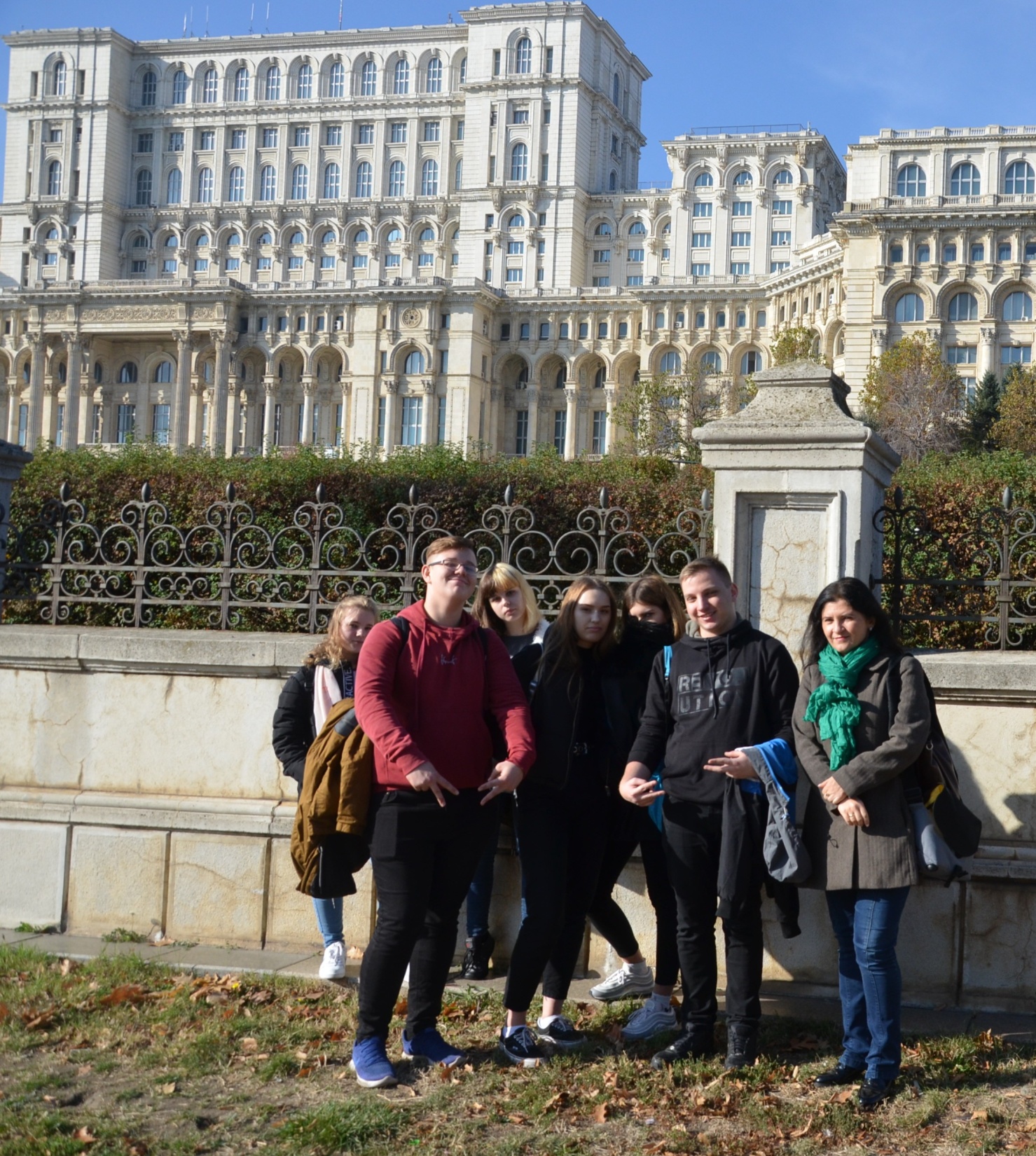 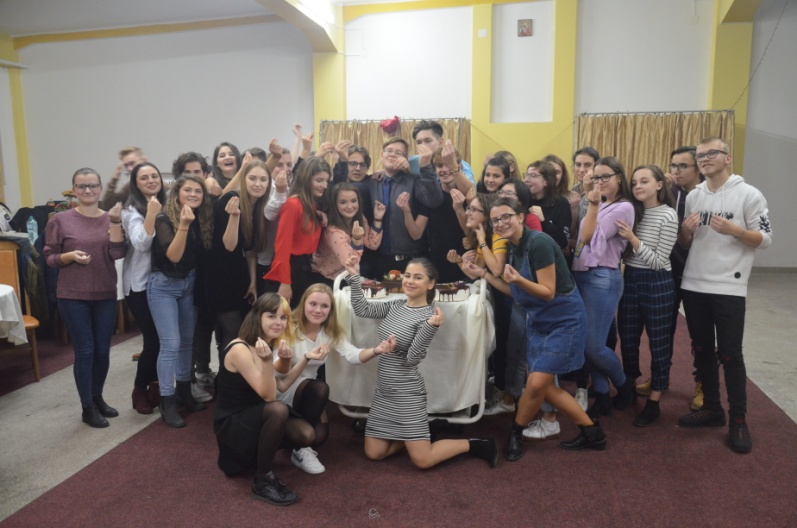 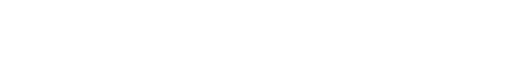 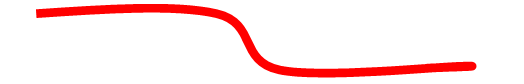 Koordynator:  M. Kujawska
Opiekun: M. Matuszk
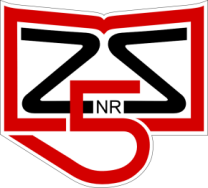 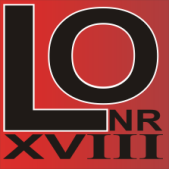 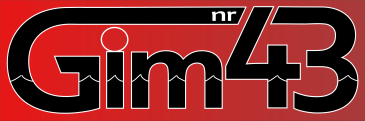 Sto  lat  niepodległa
Premierę  30. 11. 2018 r. w MOK Police, ul. Siedlecka 1a
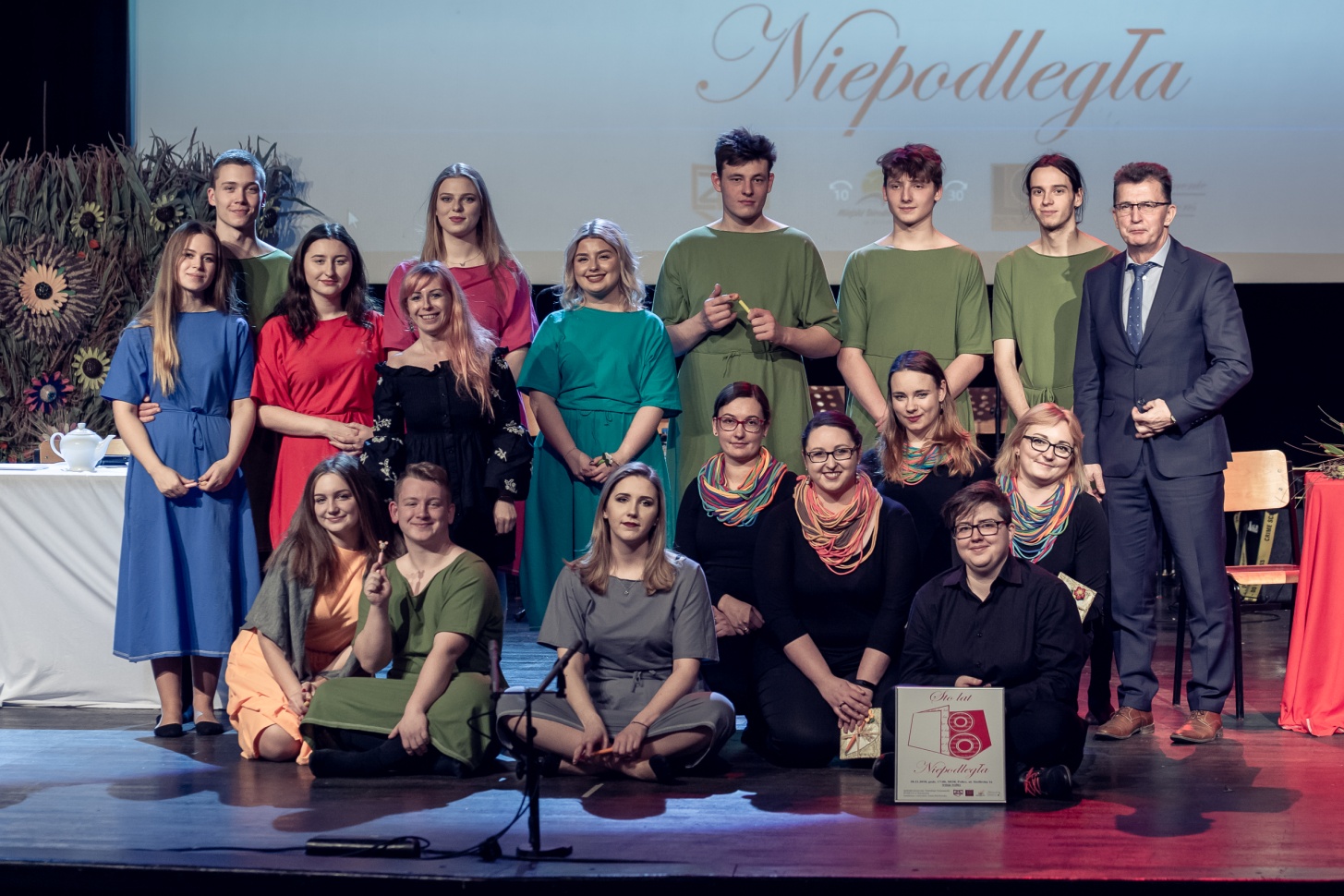 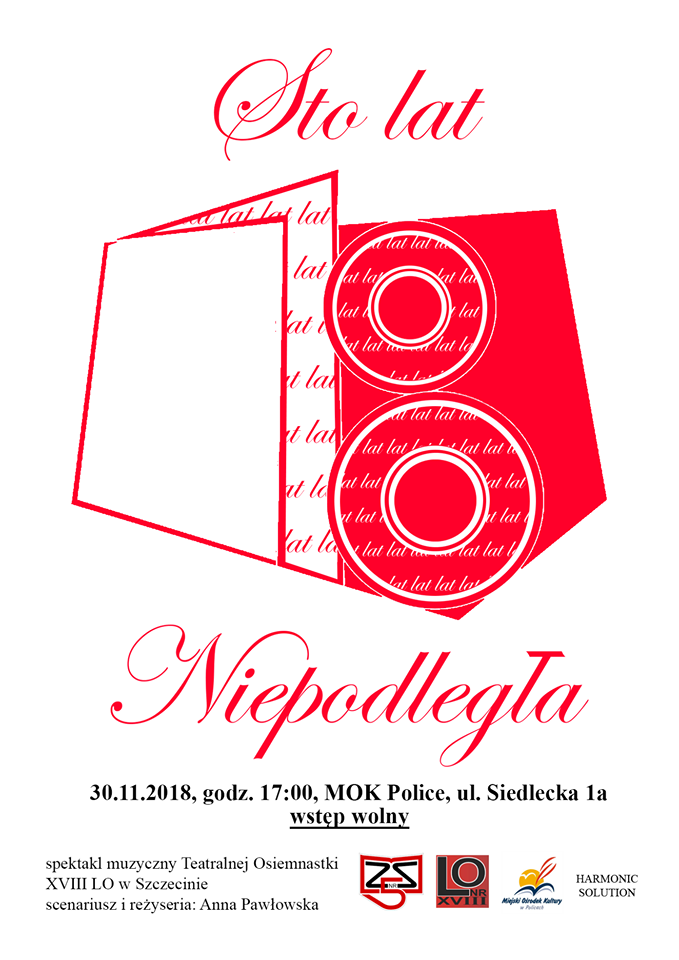 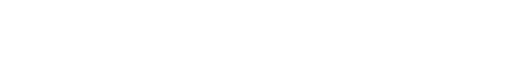 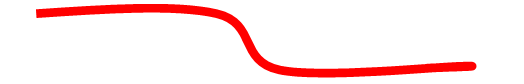 REŻYSER: A. Pawłowska
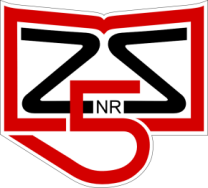 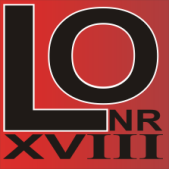 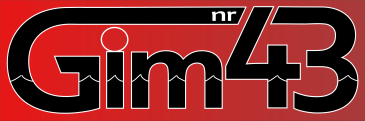 „ISKIERKA RADOŚCI”
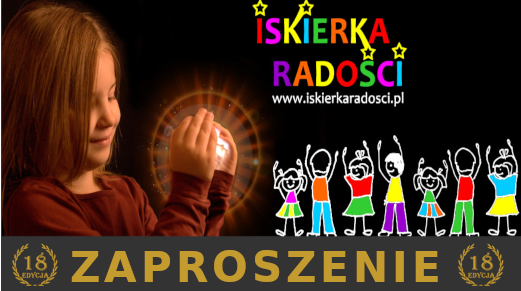 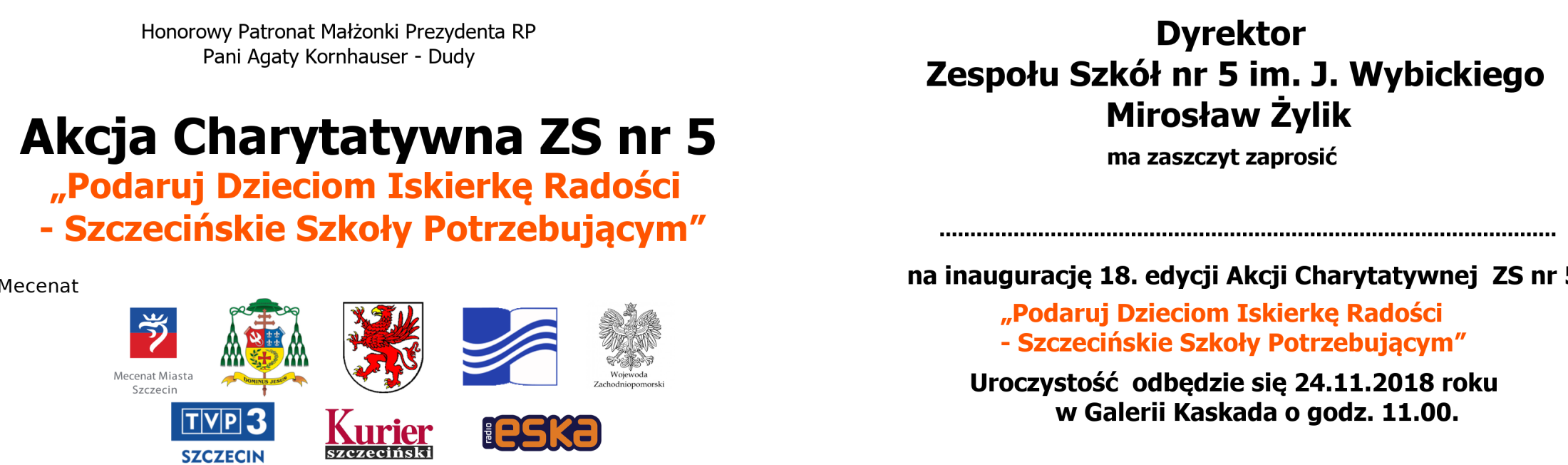 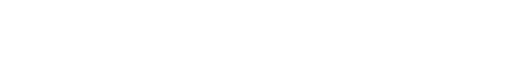 Koordynatorzy:                                                                       W. Kobzdej, A. Sawicka , M. Matuszak,
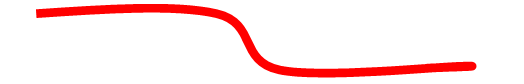 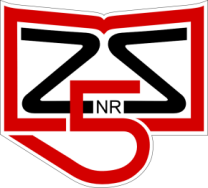 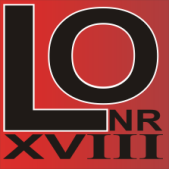 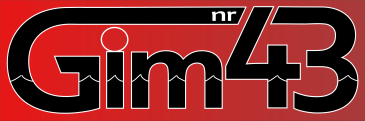 „ISKIERKA RADOŚCI” - 2018
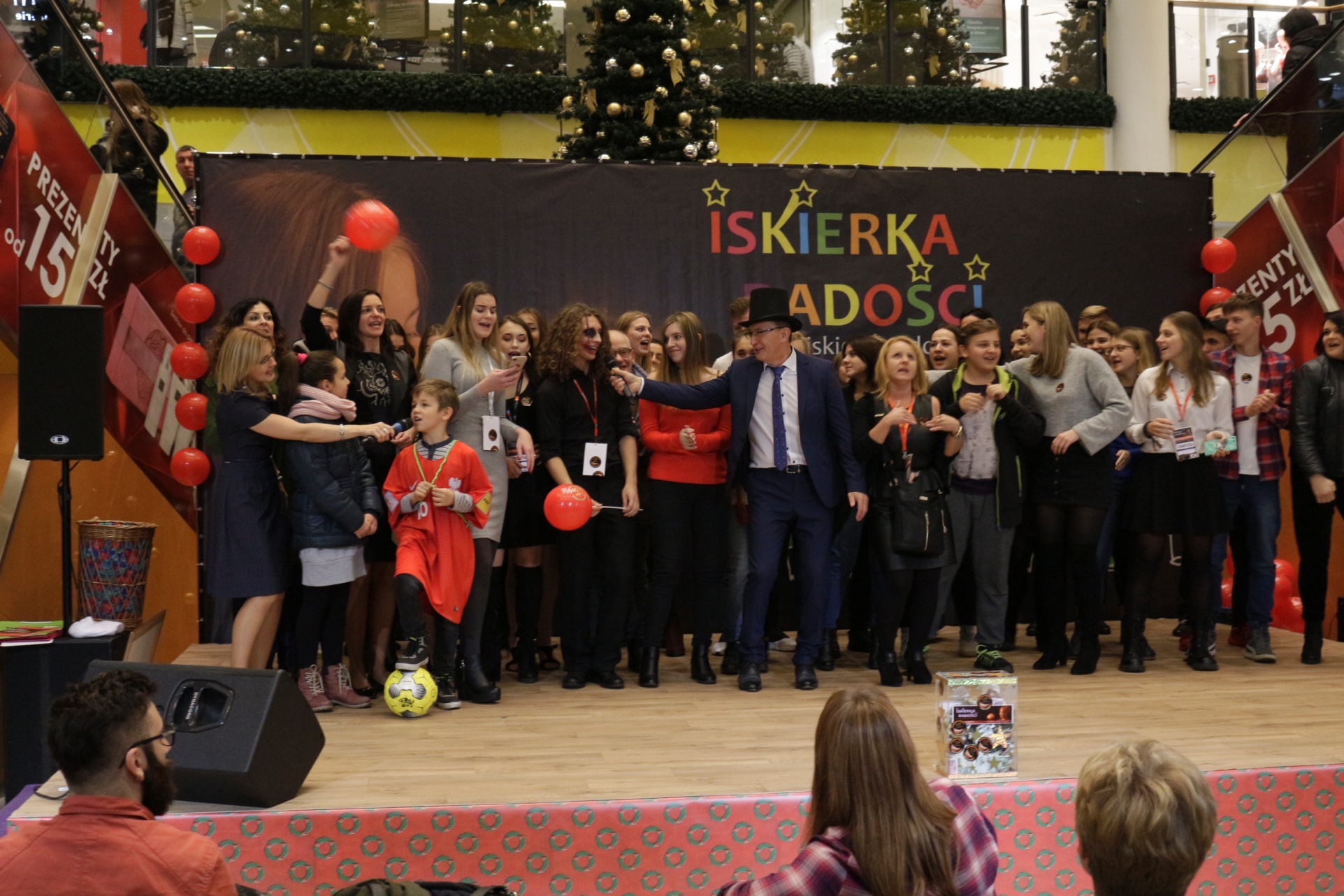 ISKIERKOWA RODZINA !
VII FESTYN RODZINNY
ZESPOŁU SZKÓŁ NR 5
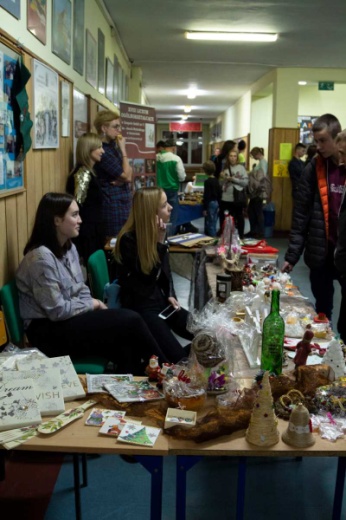 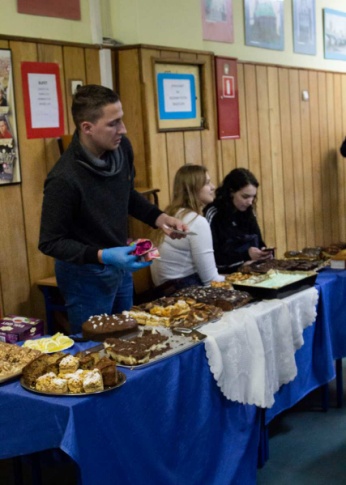 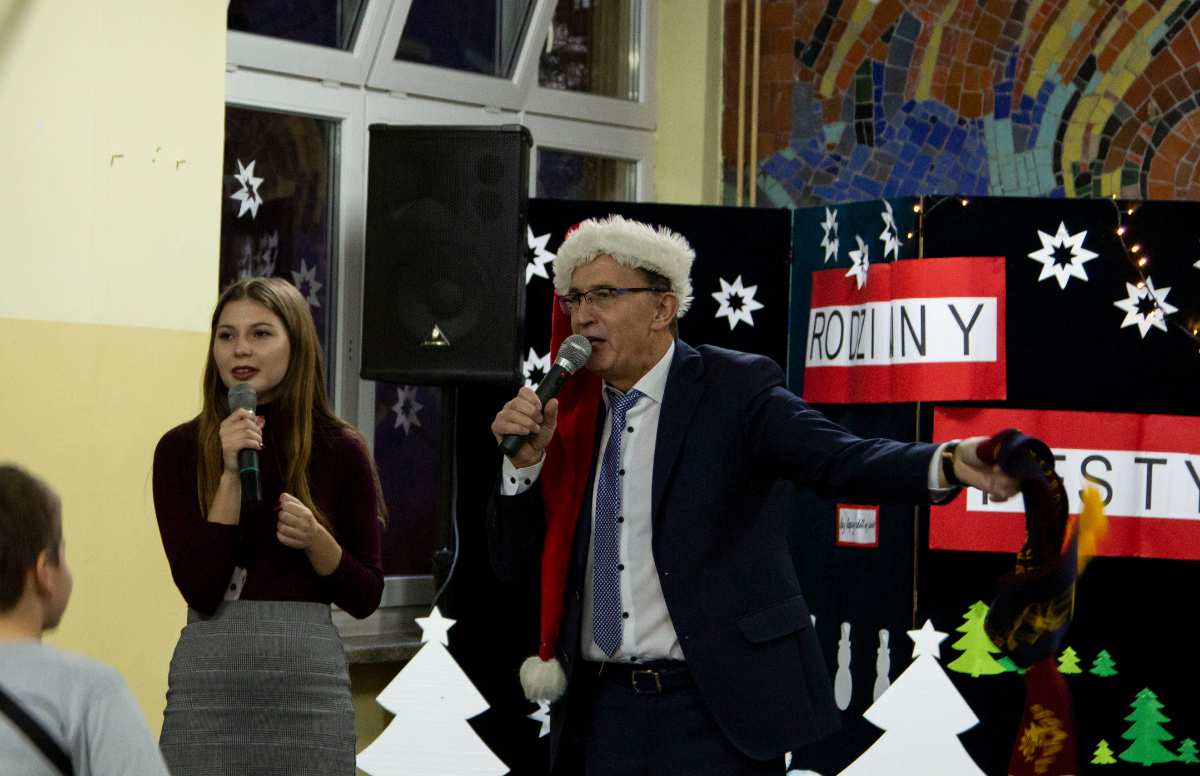 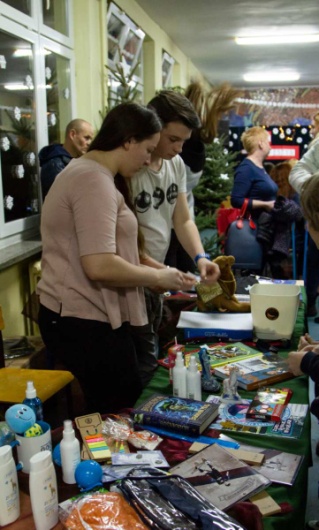 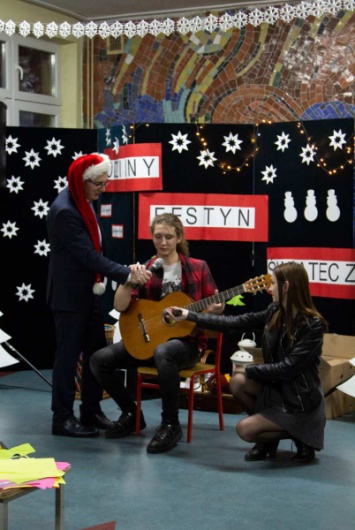 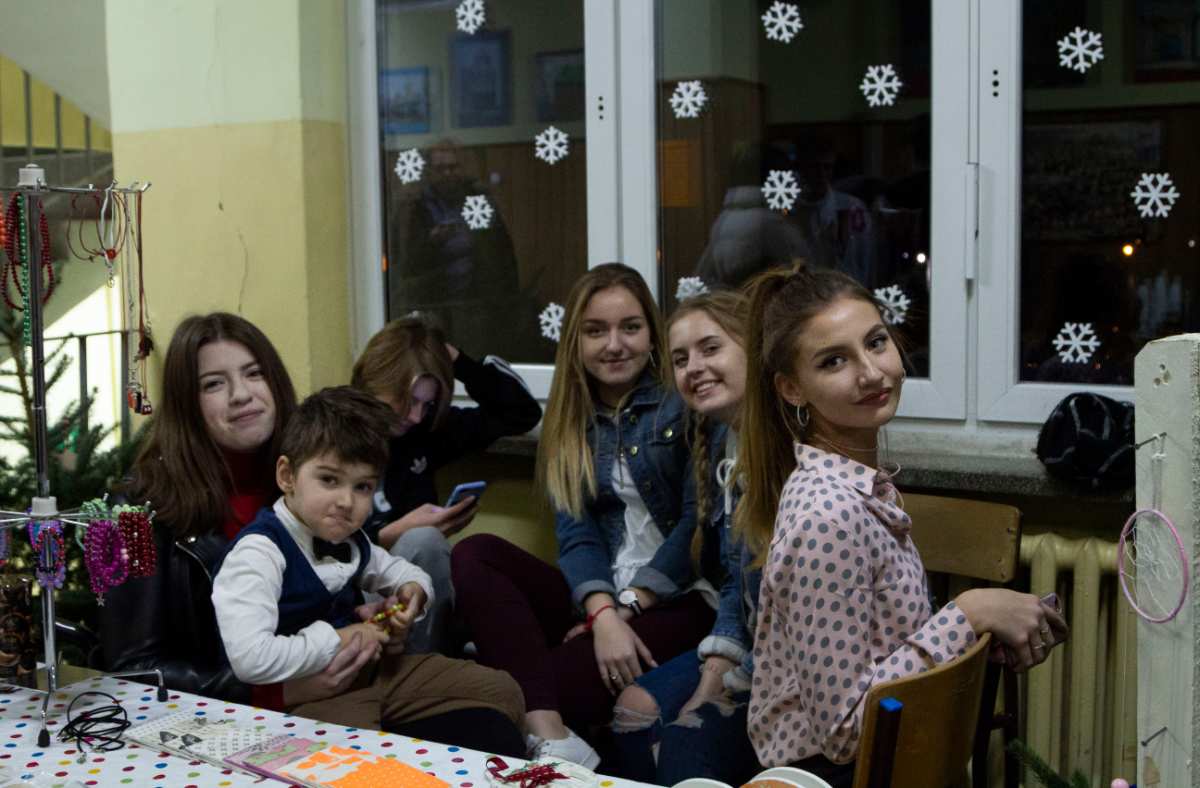 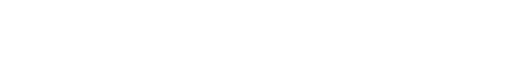 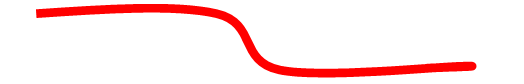 ORGANIZATOR: M. Sass
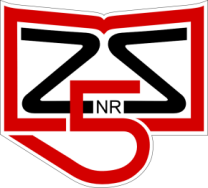 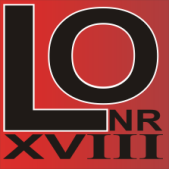 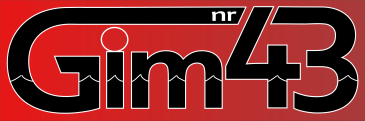 ŚWIĄTECZNY TURNIEJ  DWÓJEK KOSZYKARSKICH21 GRUDNIA 2018 R.
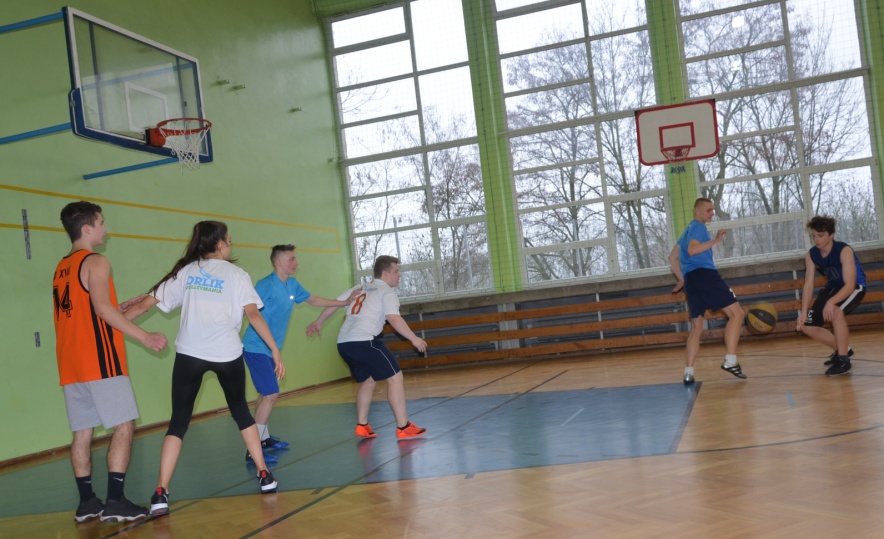 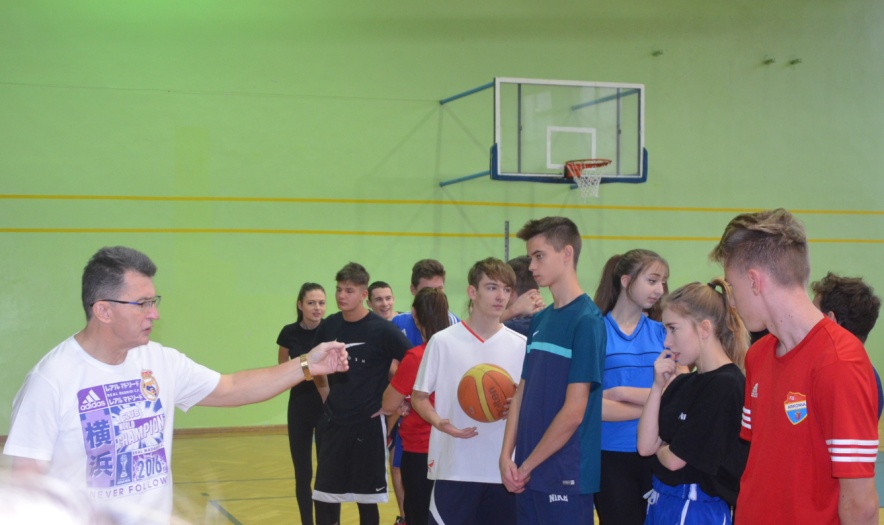 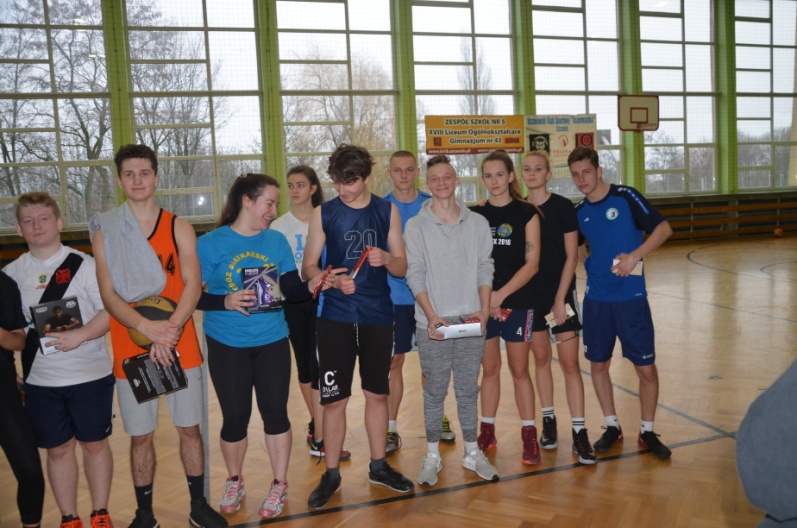 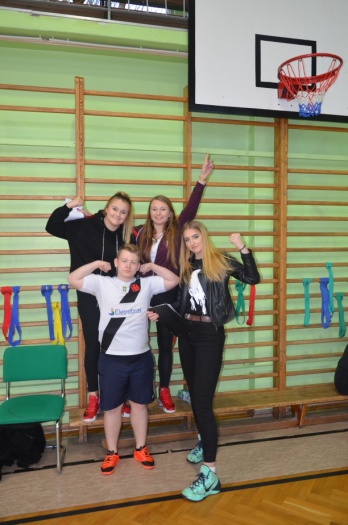 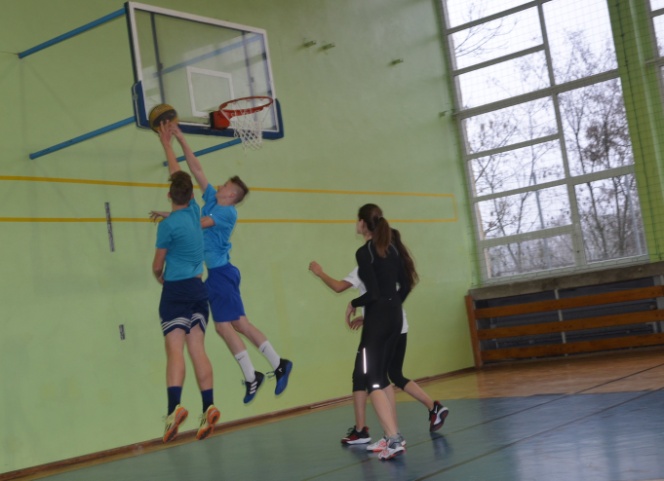 ORGANIZATORZY:
Dorota Chmiel
Mirosław Żylik
NAJLEPSI UCZNIOWIE ZESPOŁU SZKÓŁ NR 5
            I SEMESTR  ROK SZK. 2018/2019
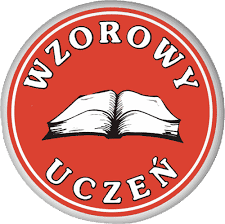 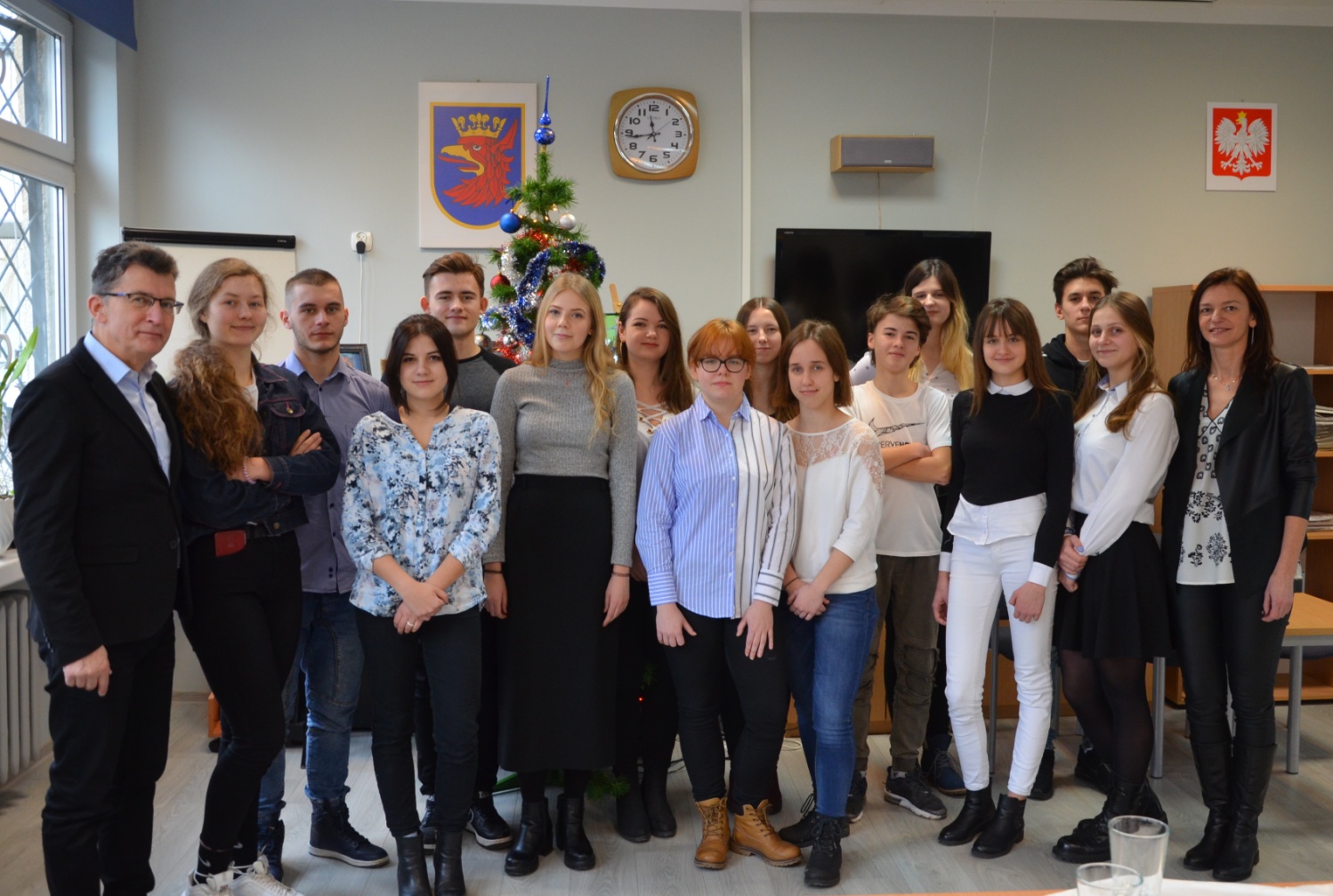 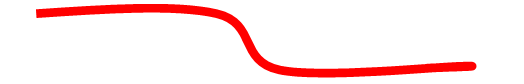 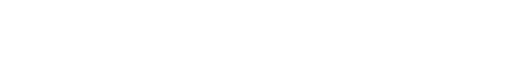 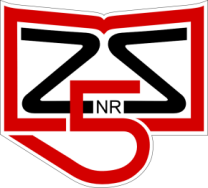 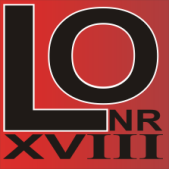 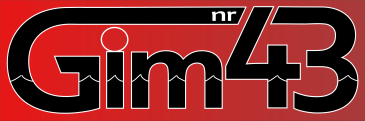 LEKCJA  EUROPEJSKA 
Z PROFESOREM ROSATIM
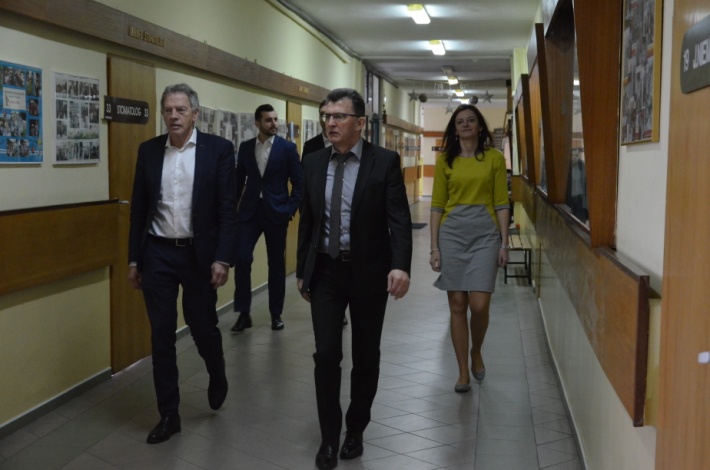 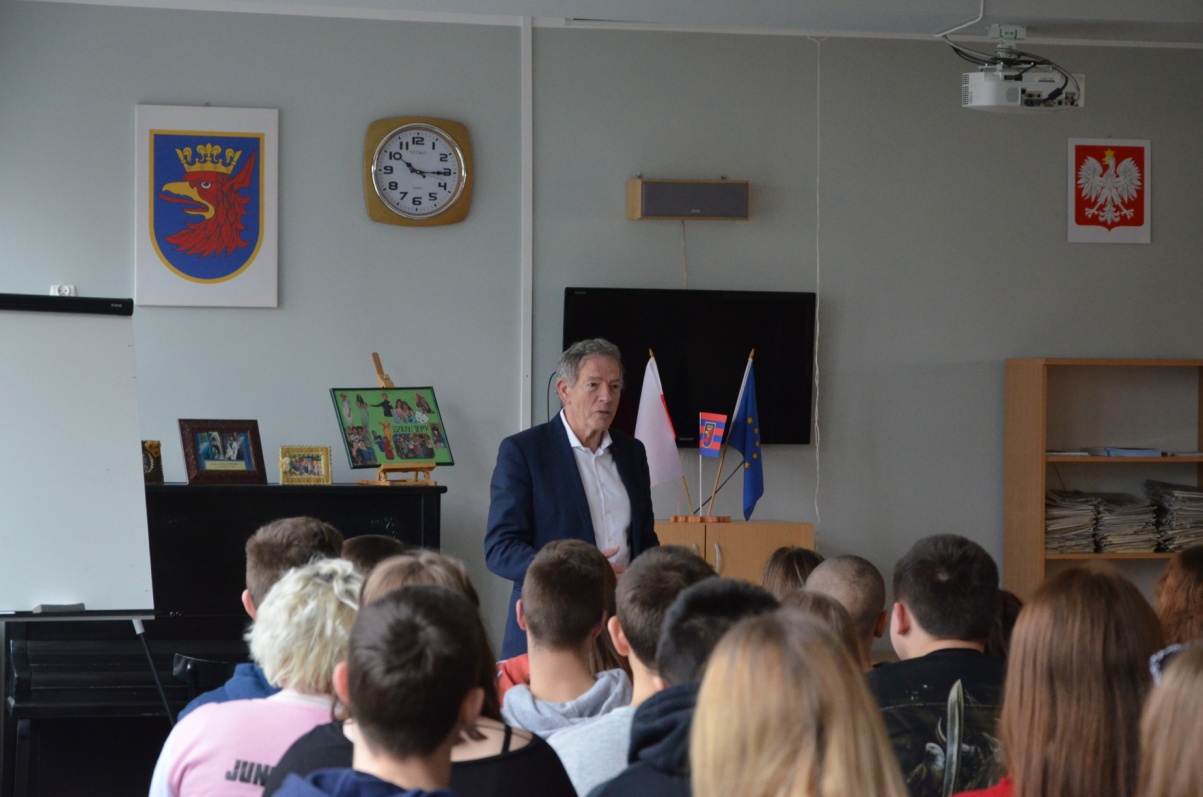 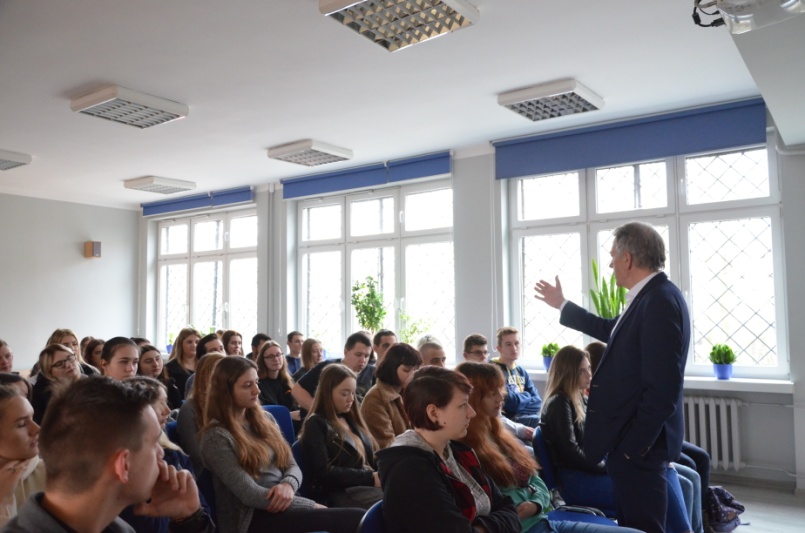 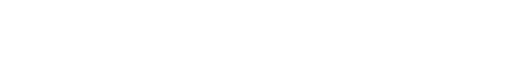 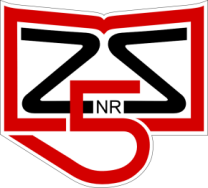 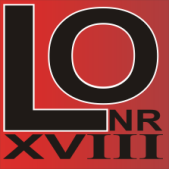 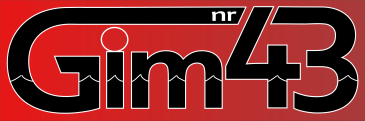 FINAŁ  ISKIERKI RADOŚCI
Teatr Współczesny
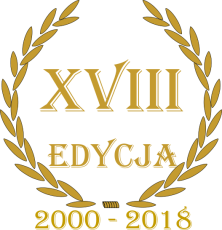 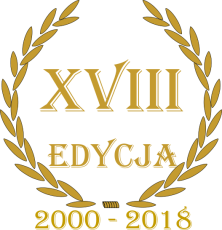 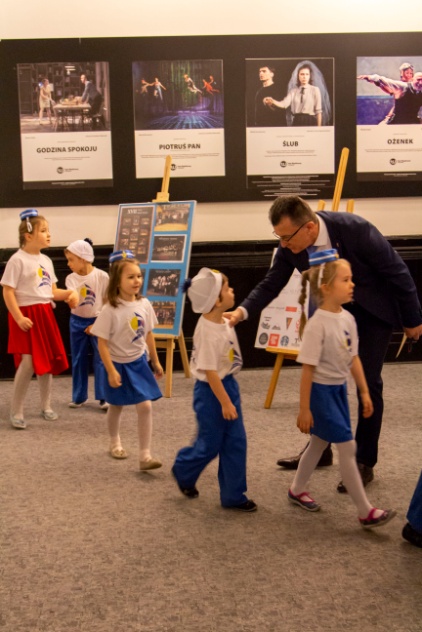 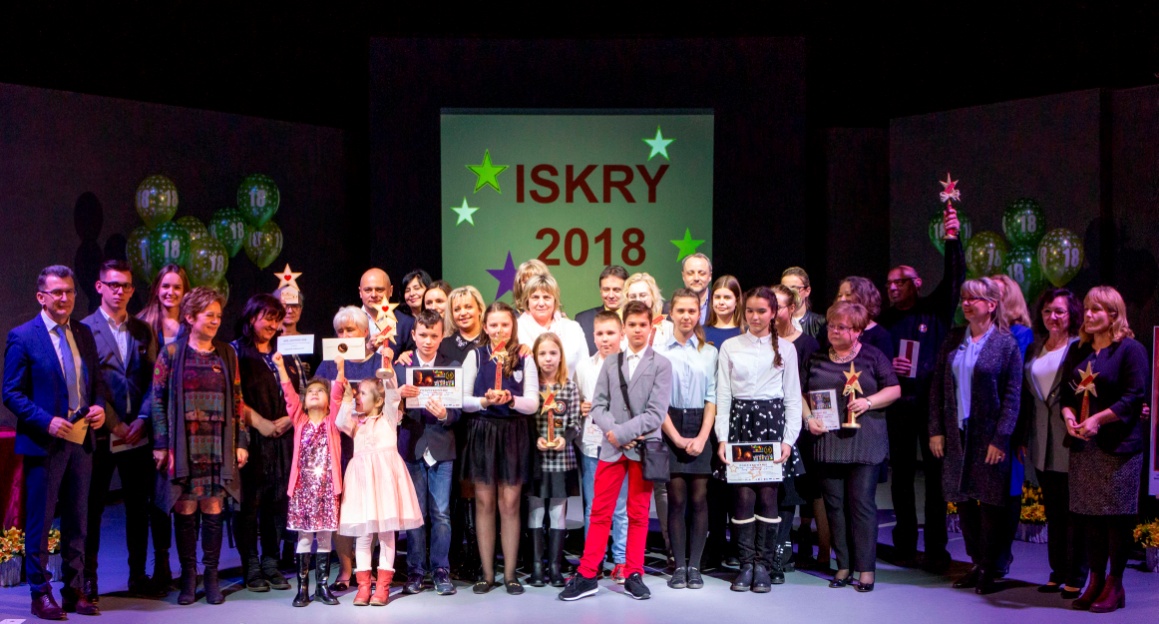 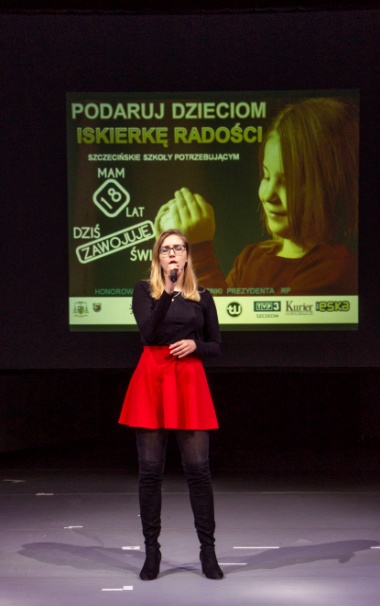 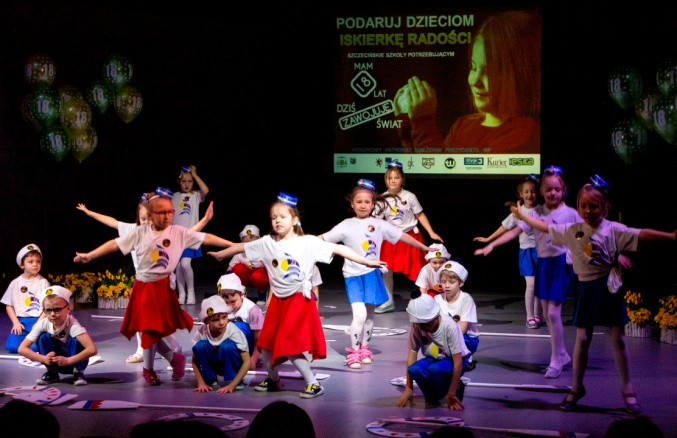 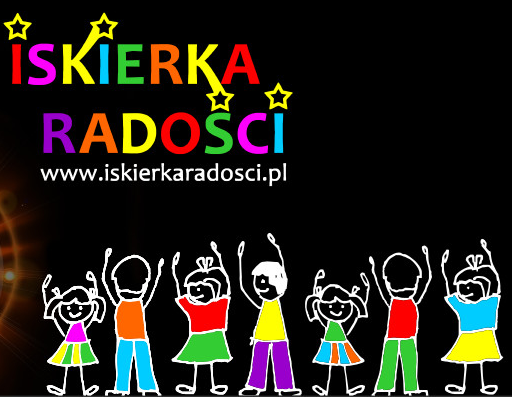 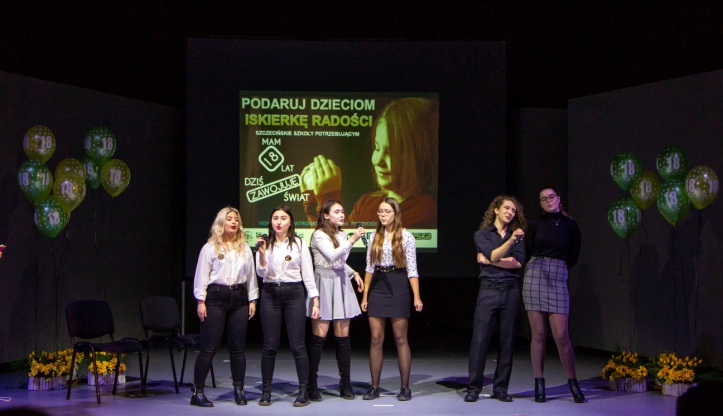 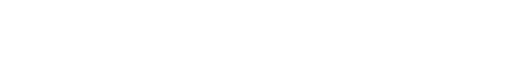 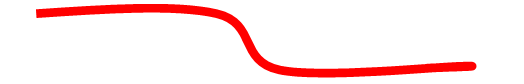 Koordynator: W. Kobzdej
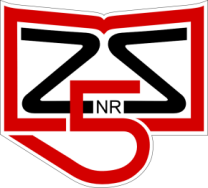 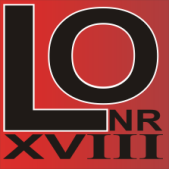 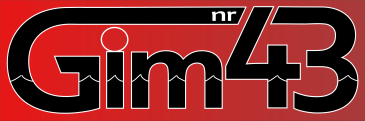 DEBATA W 30. ROCZNICĘ OKRĄGŁEGO STOŁU
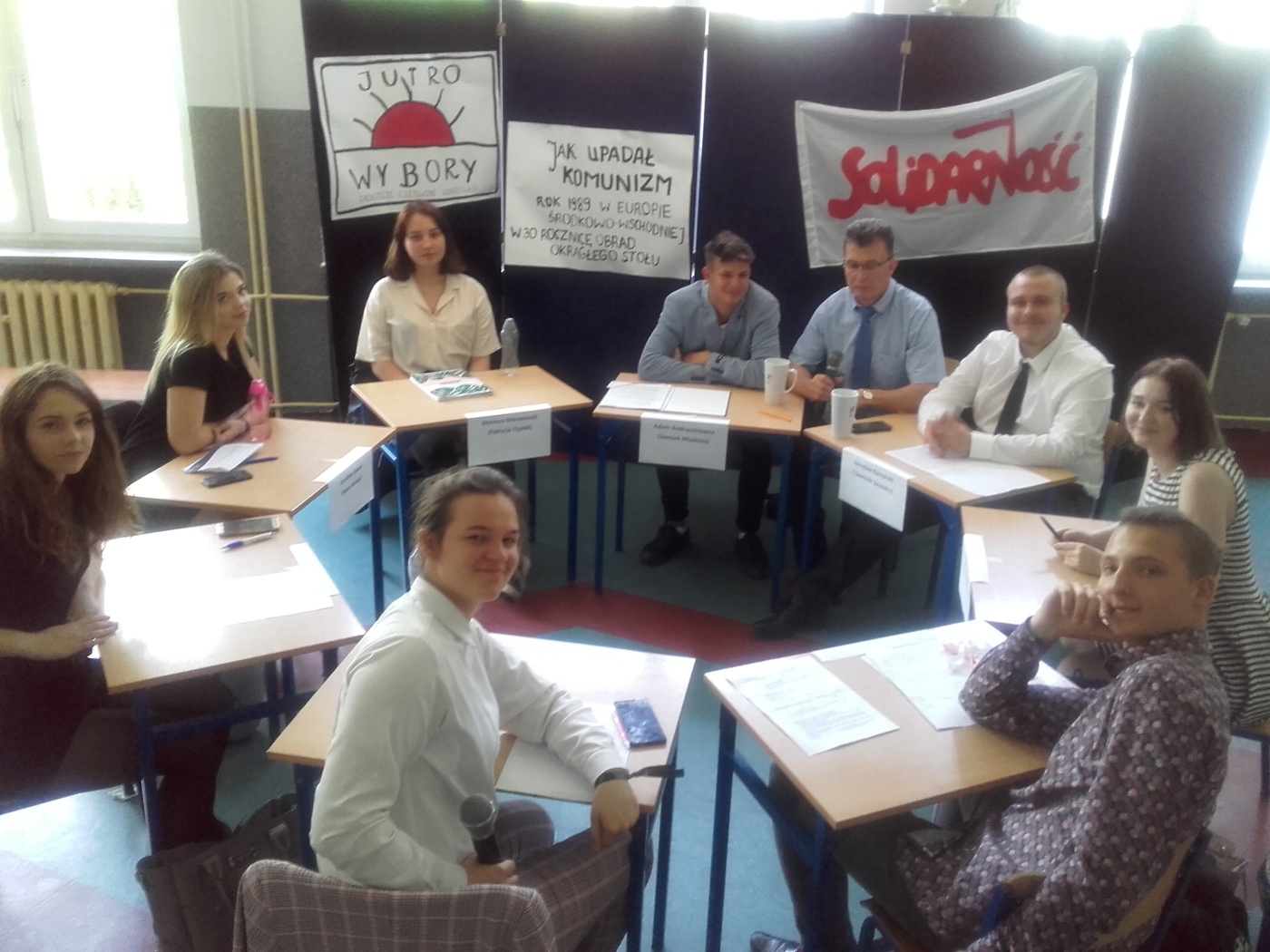 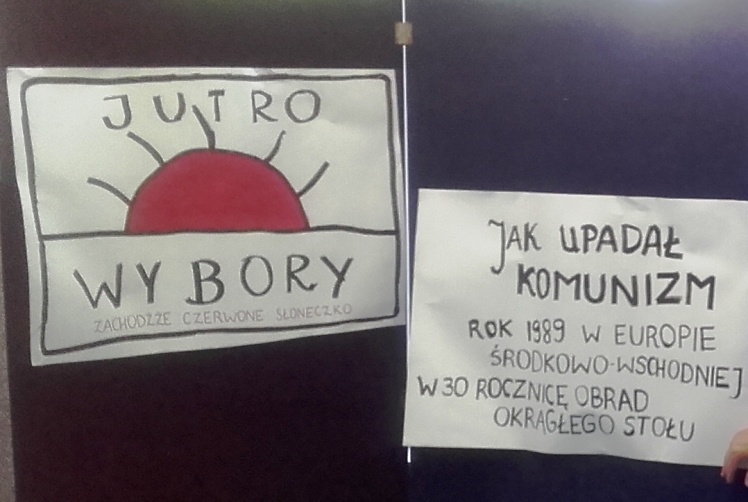 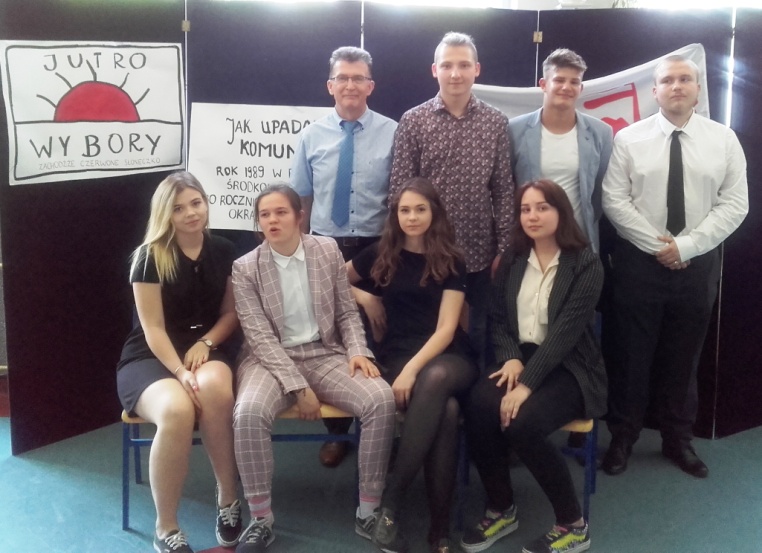 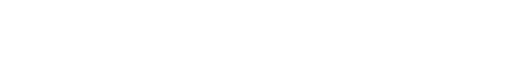 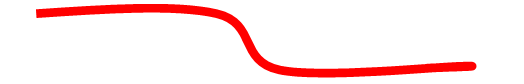 PRZYGOTOWAŁA: K. ZAJĄCZKOWSKA
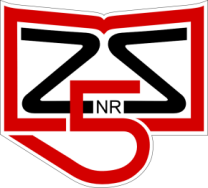 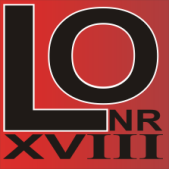 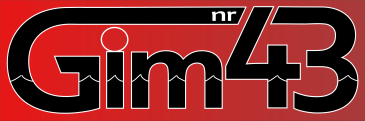 Projekt „MOVING2HEALTH”                                             
                    w ramach programu Erasmus +
Poznawcza podróż do Francji
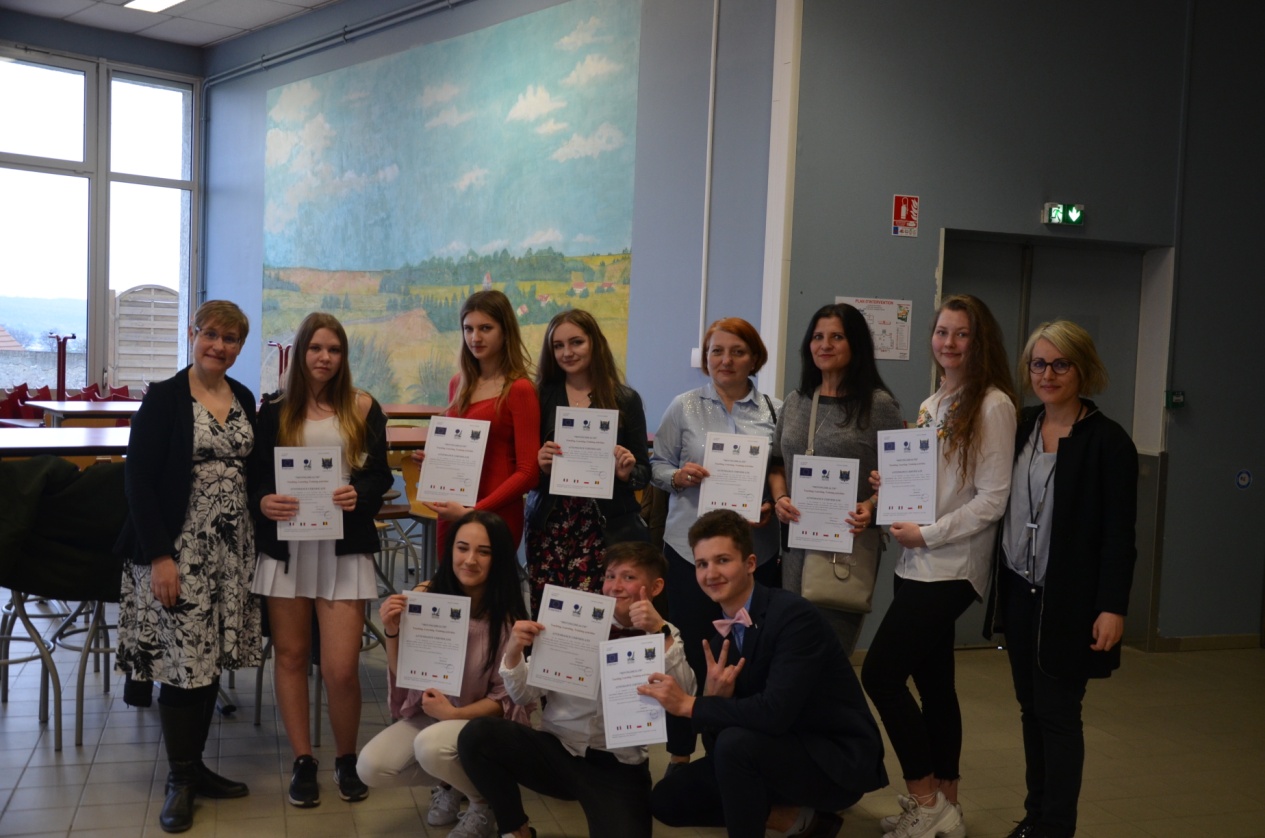 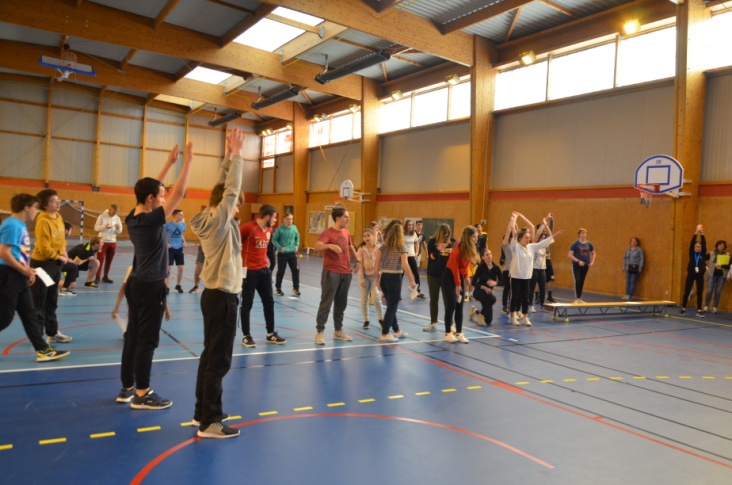 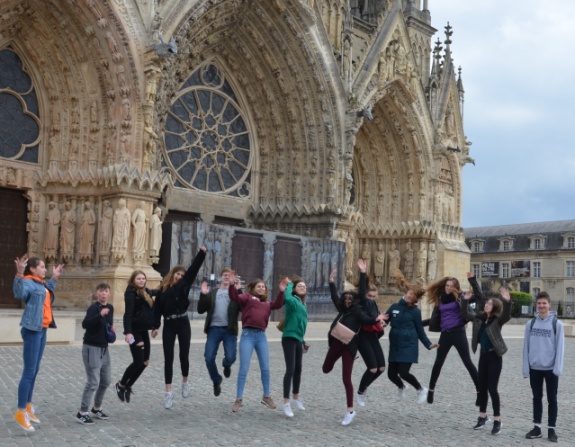 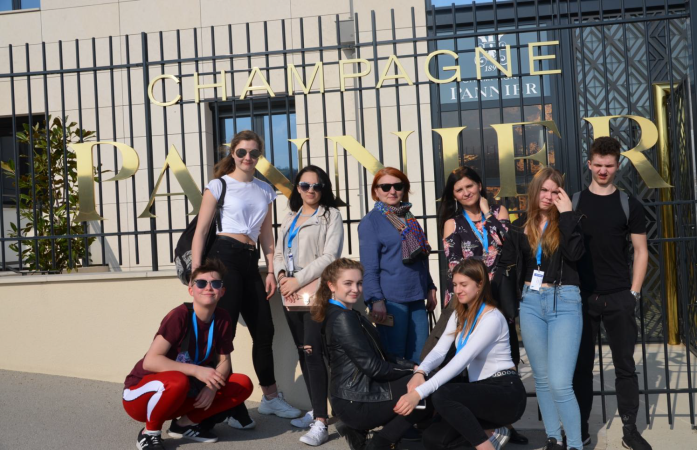 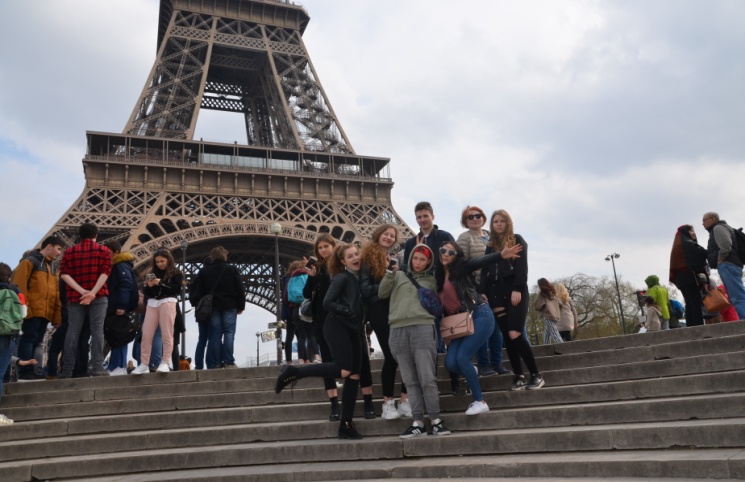 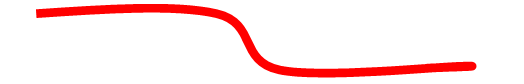 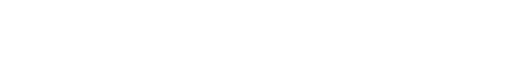 Koordynator:  M. Kujawska
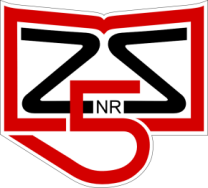 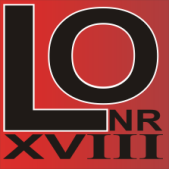 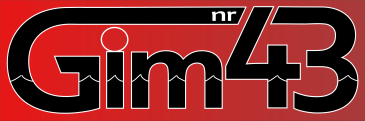 „MAŁE I DUŻE POLSKO-LITEWSKIE PODRÓŻE ”
                           Projekt polsko-litewski z Polsko-Litewskiego                                                                             
                                  Funduszu Wymiany Młodzieży FRSE
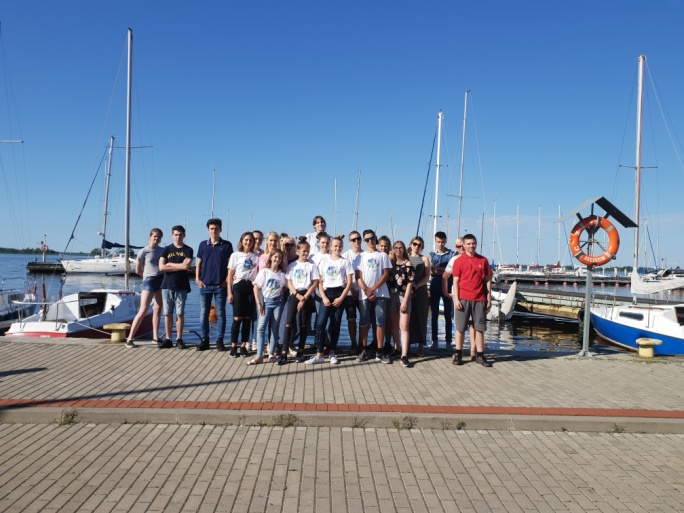 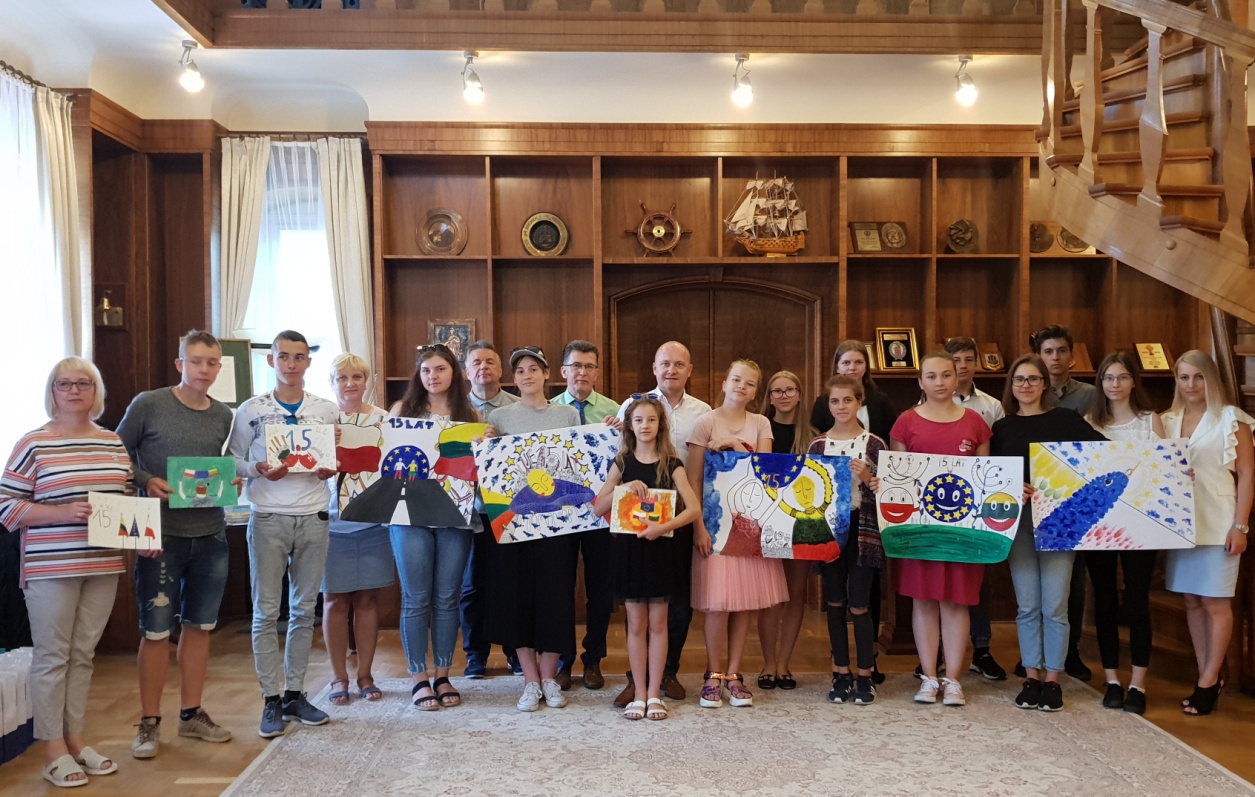 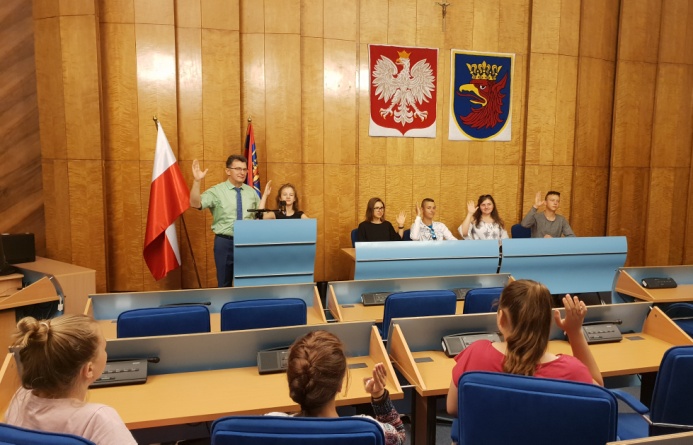 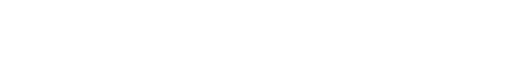 Przygotowały: K. Maciaszczyk,       T. Kutałowska,   M. Matuszak
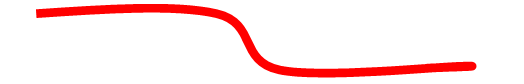 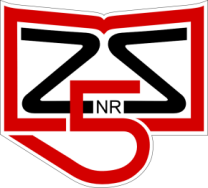 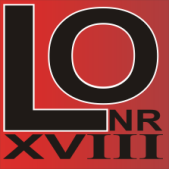 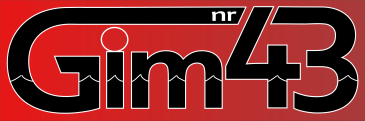 OTWARCIE  BOISK SPORTOWYCH                                      DZIEŃ  SPORTU SZKOLNEGO
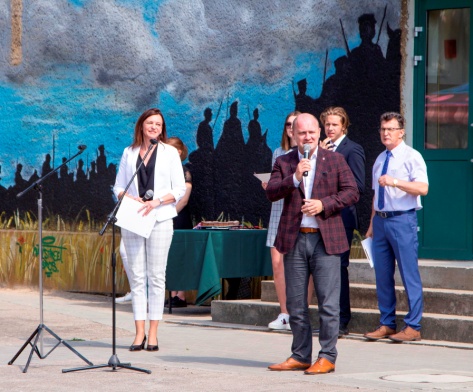 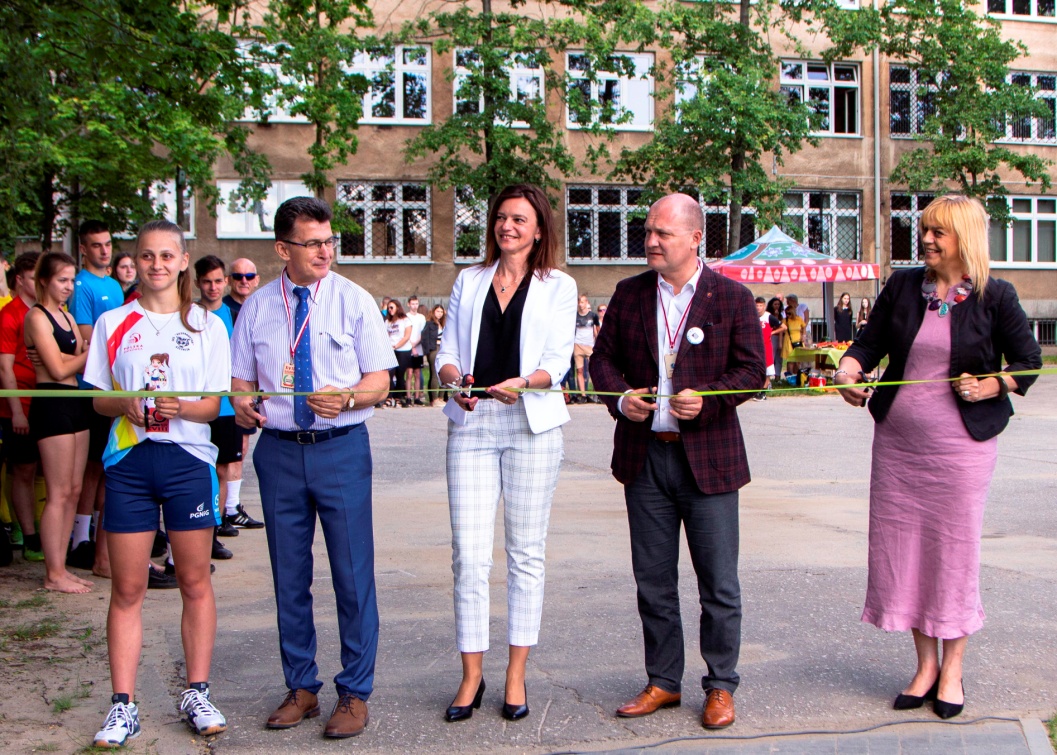 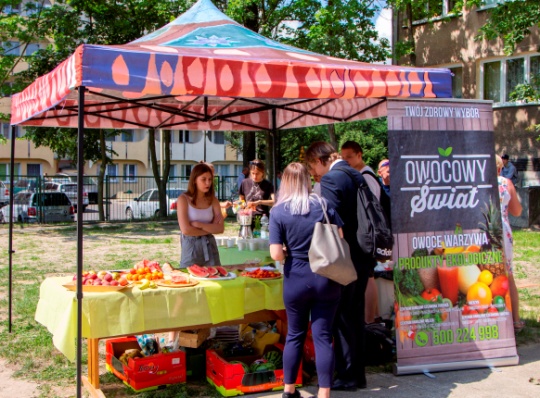 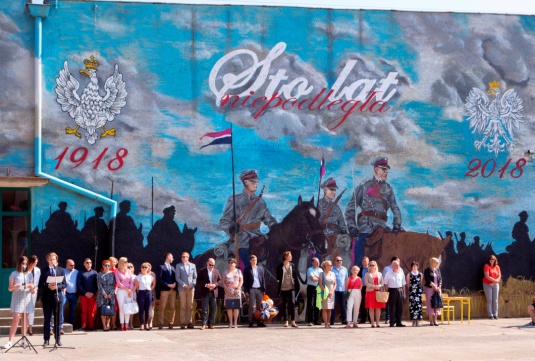 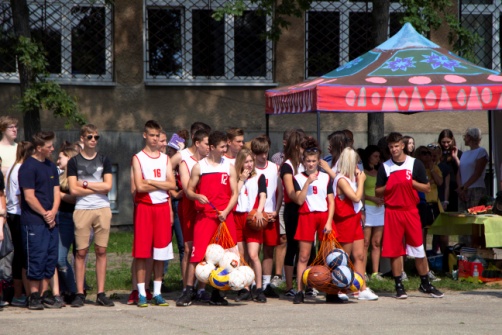 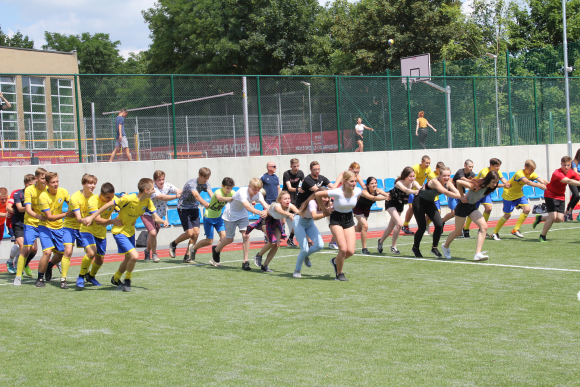 NAUCZYCIELE  W-F , M. Kujawska, K. Różycka - Kasztelan
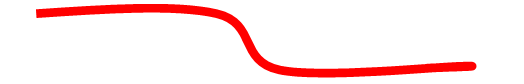 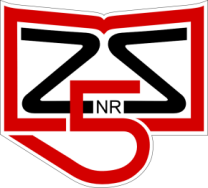 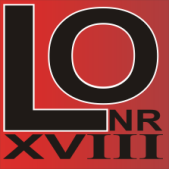 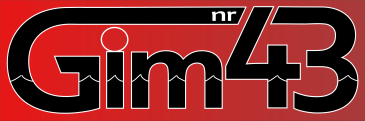 DOROTA MAŃKA                                                                                                                      
             LAUREATKĄ  MIEDZYNARODOWEGO KONKURSU PLASTYCZNEGO
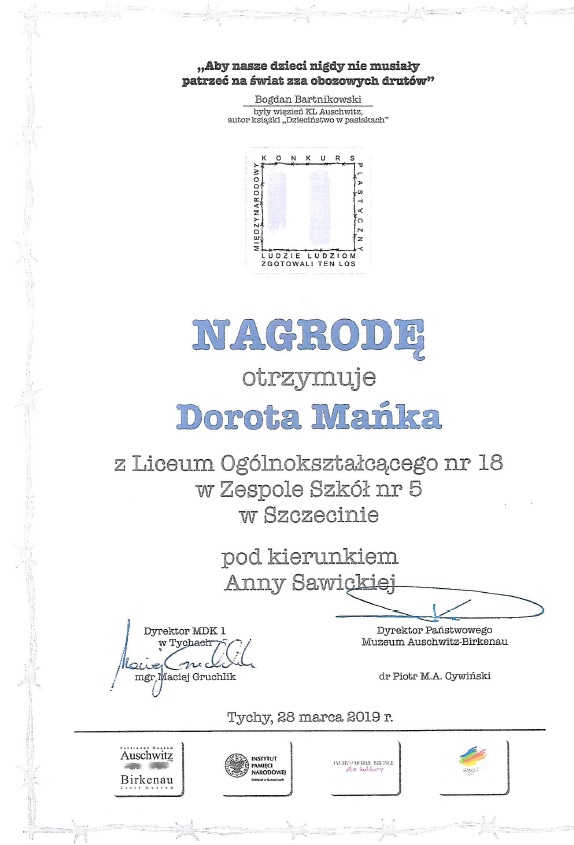 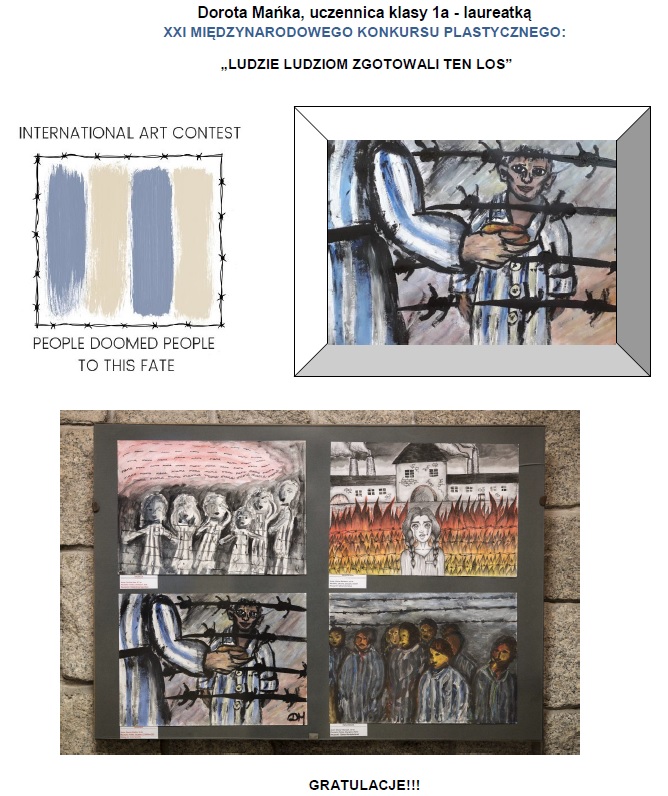 Opieka  artystyczna: Anna  Sawicka
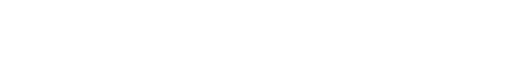 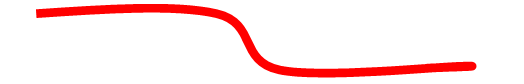 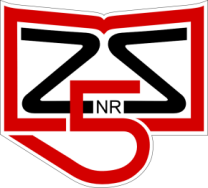 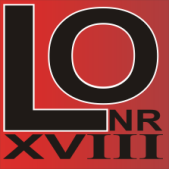 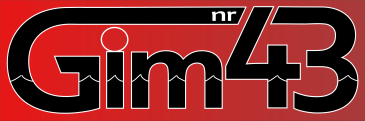 XVIII LO MISTRZEM SZCZECINA W PIŁCE SIATKOWEJ W ROKU SZK. 2018/2019
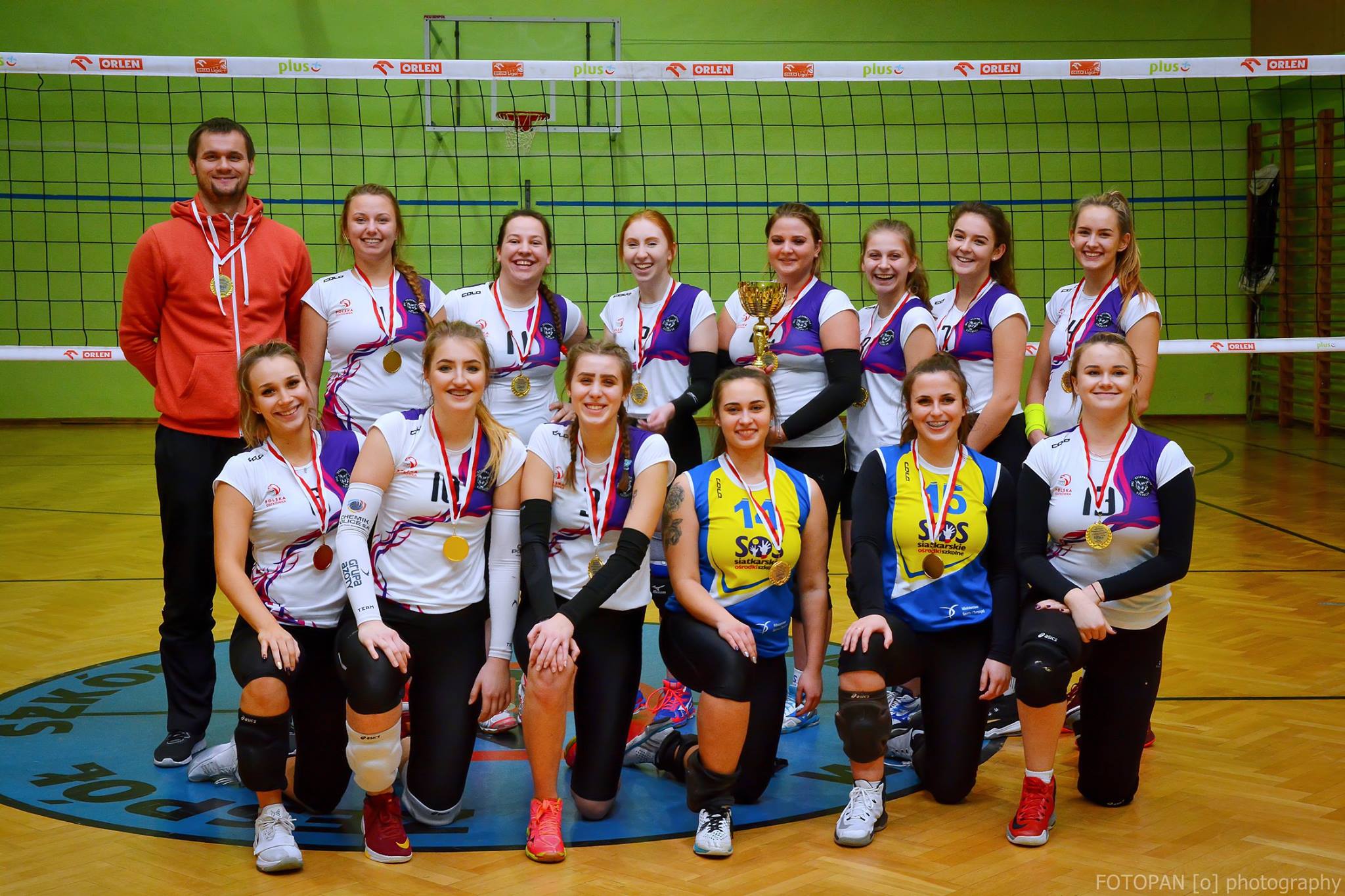 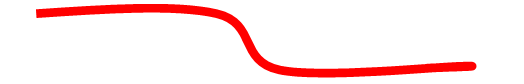 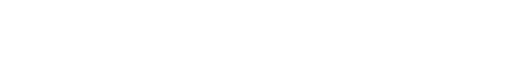 Trener: T. Kławsiuć
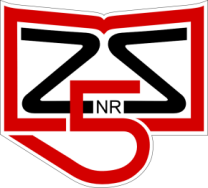 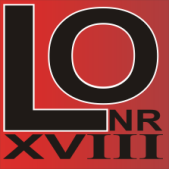 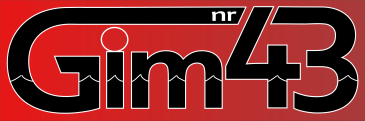 II MIEJSCE W MISTRZOSTWACH  SZCZECINA                         W P. NOŻNEJ  KL. I  W ROKU SZK. 2018/2019
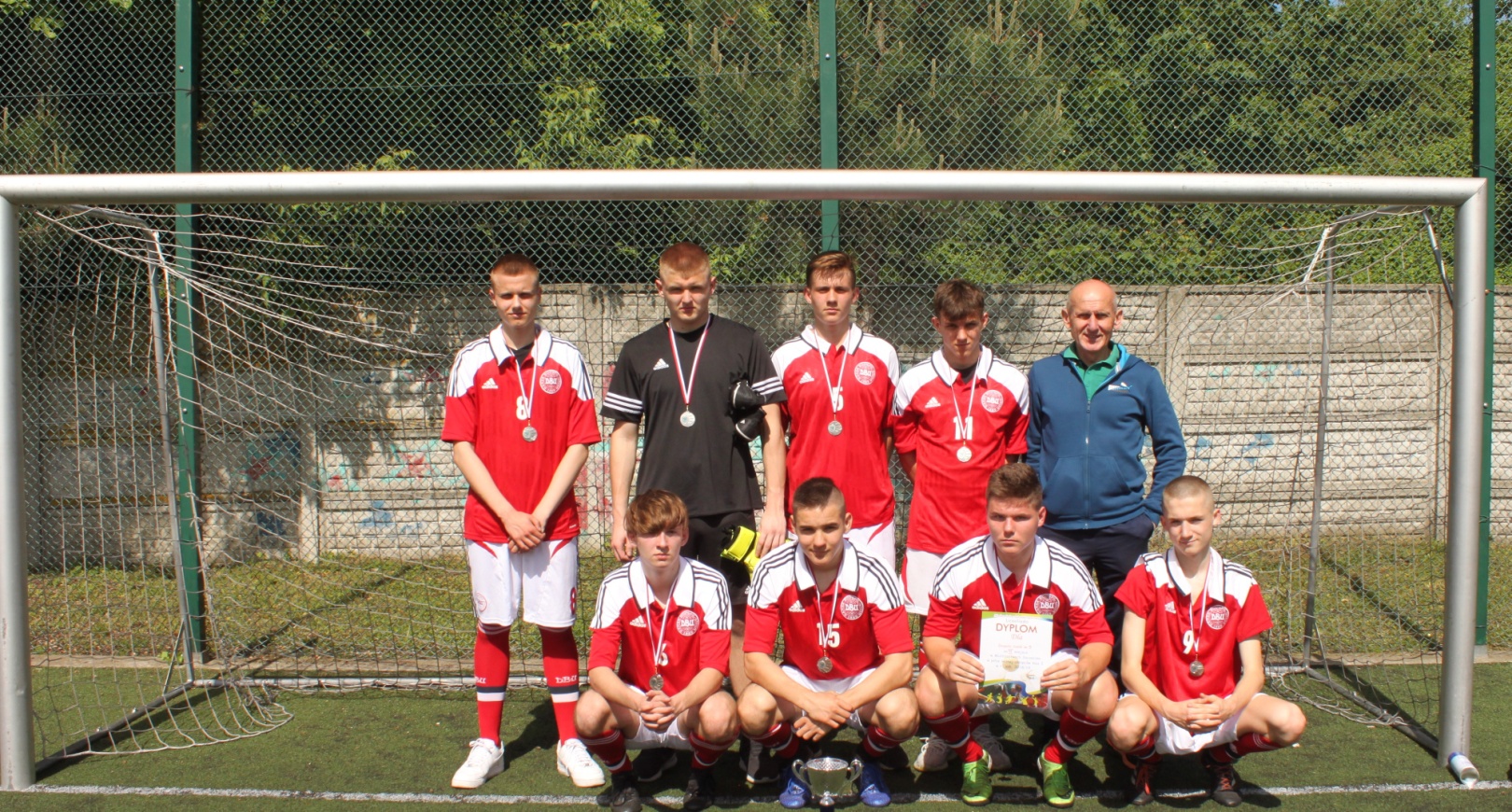 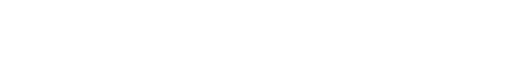 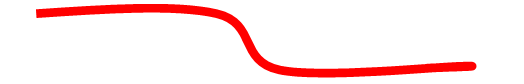 TRENER: R. RECZKA
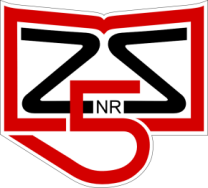 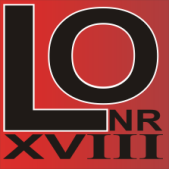 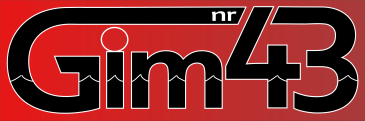 III miejsce XVIII LO w MISTRZOSTWACH SZCZECINA    W PIŁCE NOŻNEJ DZIEWCZĄT   W ROKU SZK. 2018/2019
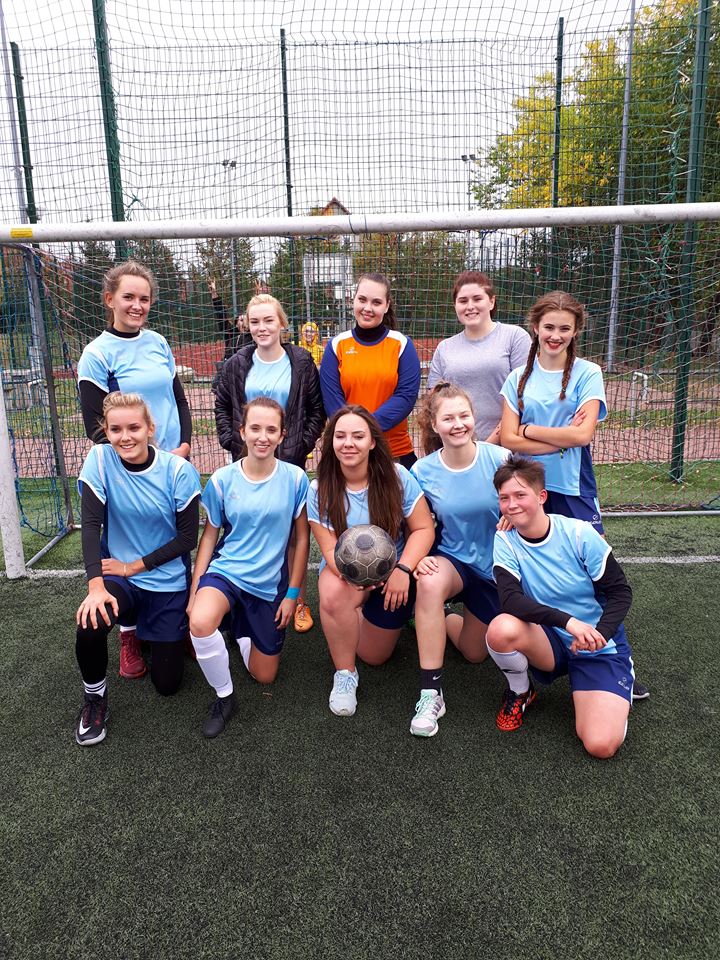 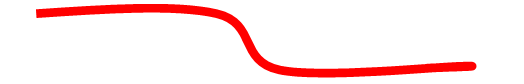 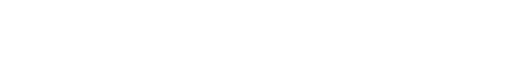 TRENER: D. GŁADYSZ
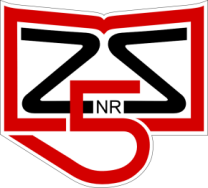 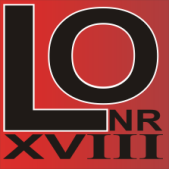 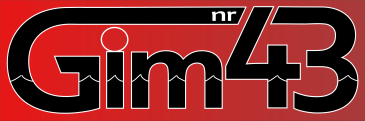 IV miejsce XVIII LO w MISTRZOSTWACH SZCZECINA    W KOSZYKÓWCE   W ROKU SZK. 2018/2019
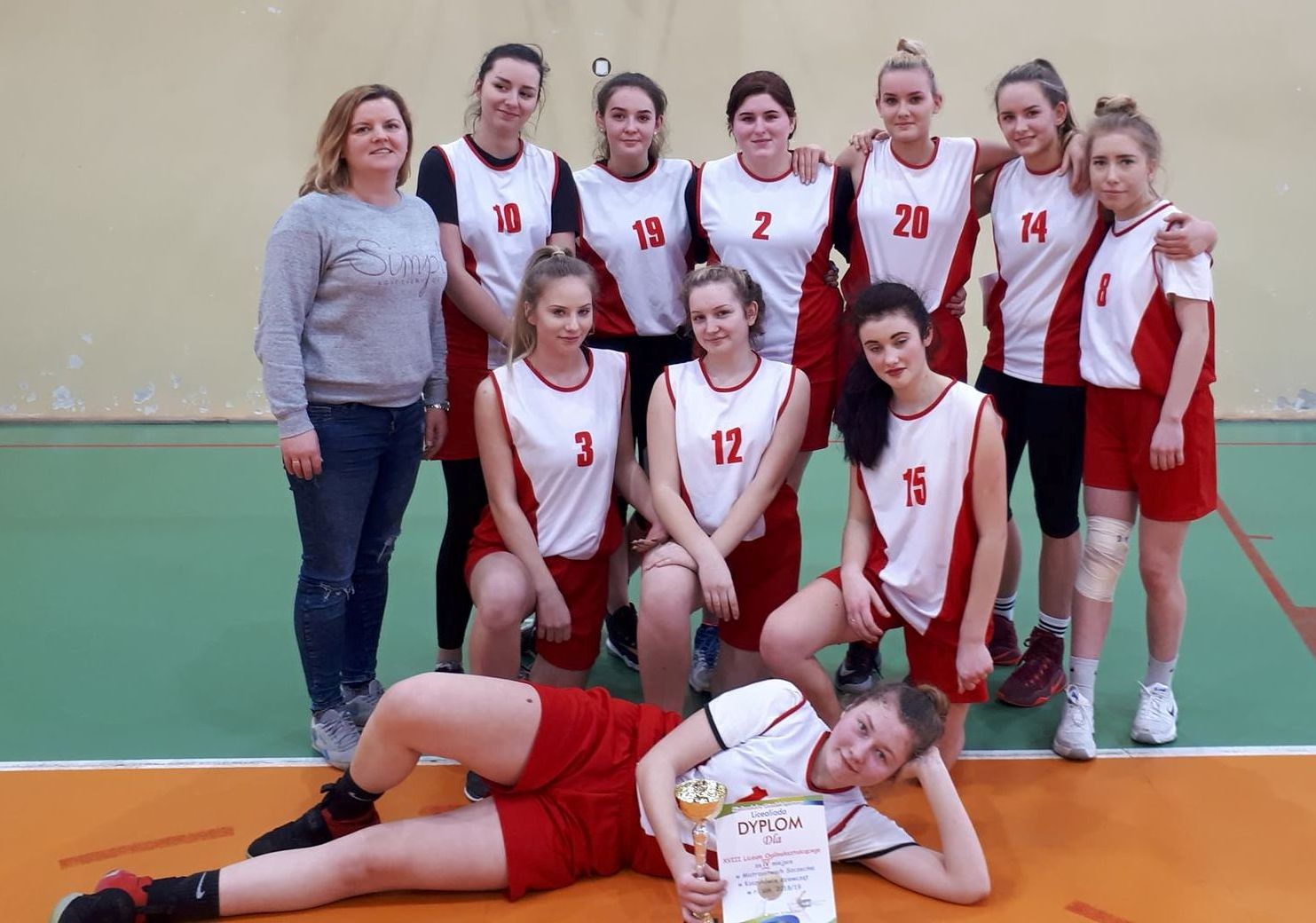 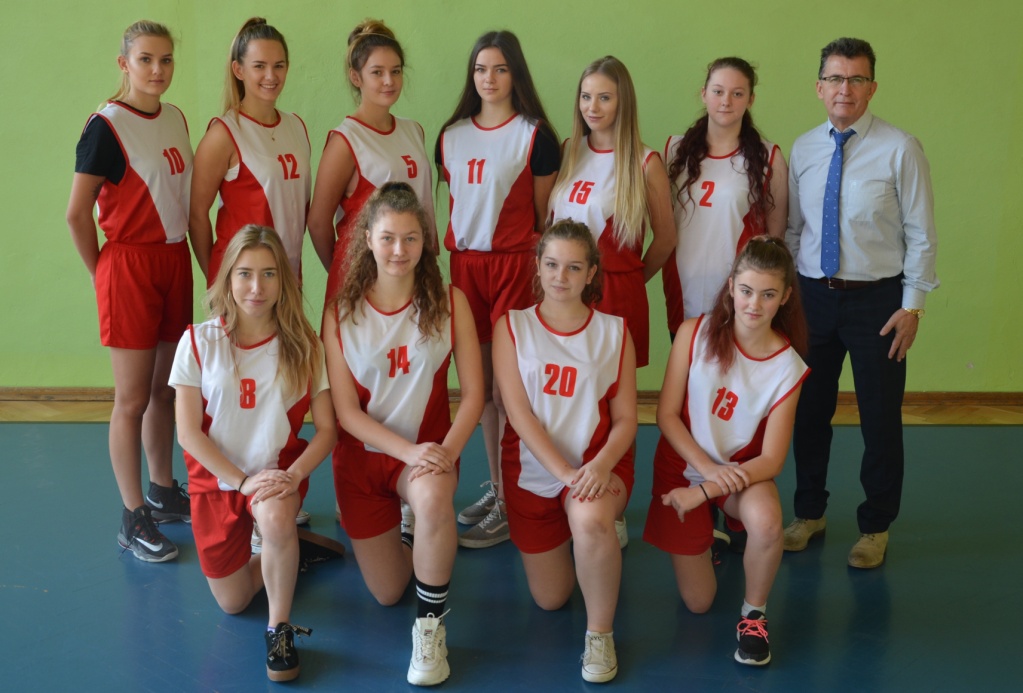 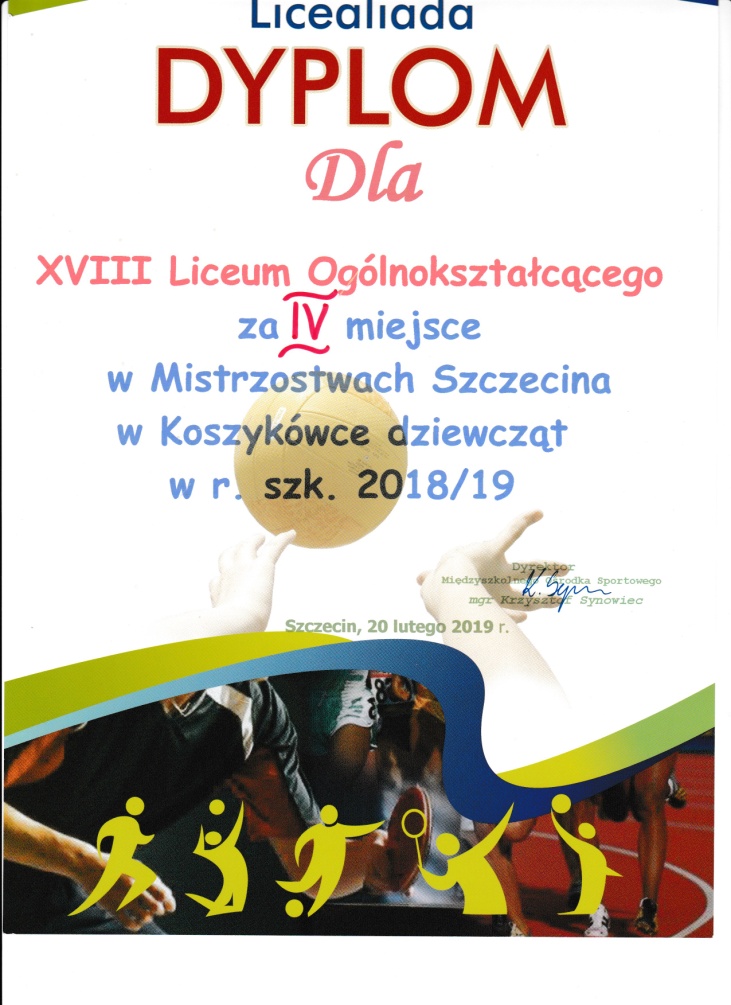 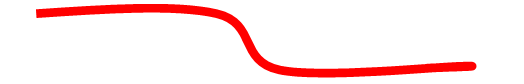 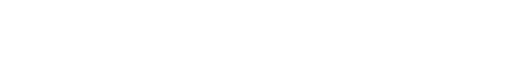 TRENER: M.ŻYLIK
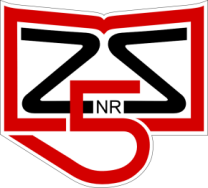 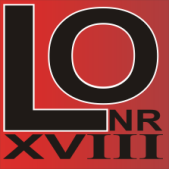 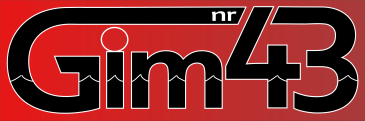 XVIII LO MISTRZEM WOJEWÓDZTWA W SIATKÓWCE PLAŻOWEJ W ROKU SZK. 2018/2019
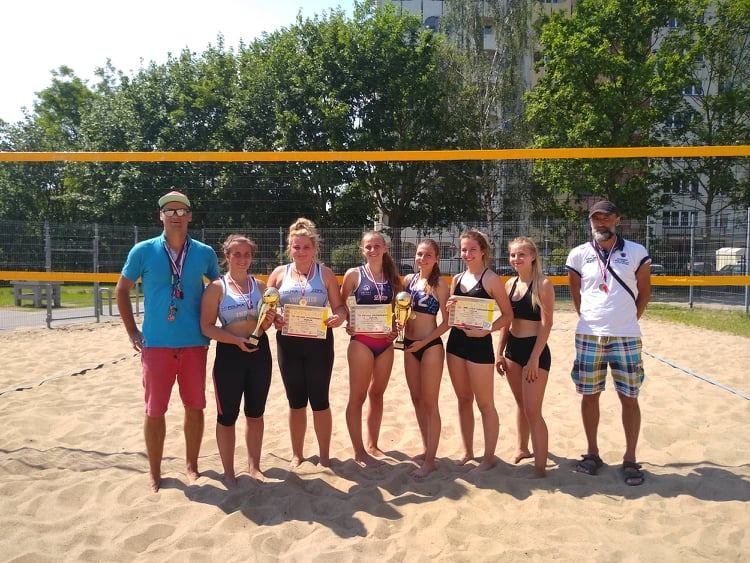 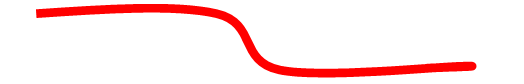 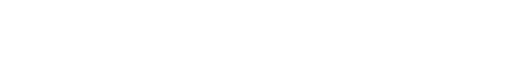 Trenerzy: T. Kławsiuć , M. Mierzwiński
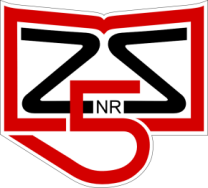 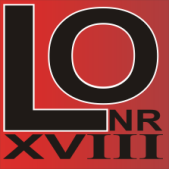 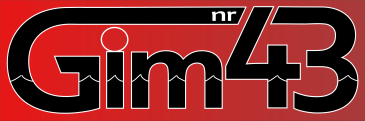 III miejsce XVIII LO  w MISTRZOSTWACH  WOJEWÓDZTWA W  SIATKÓWCE PLAŻOWEJ            W ROKU SZK. 2018/2019
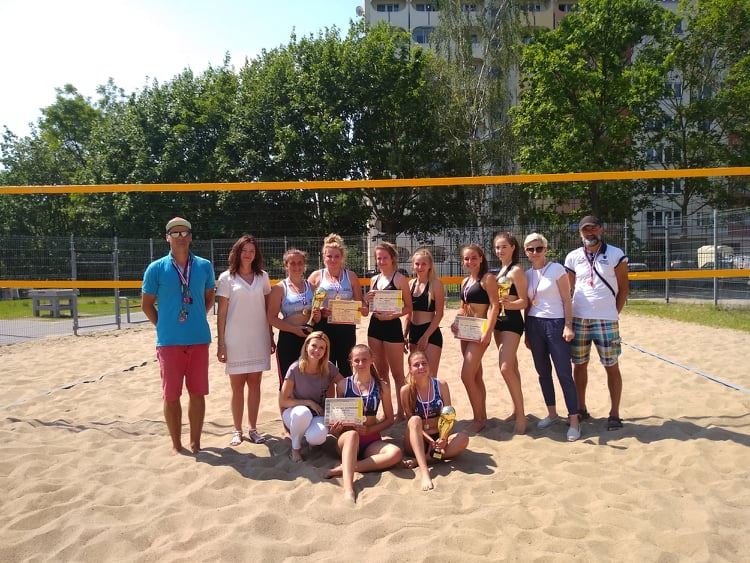 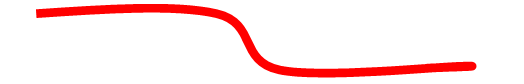 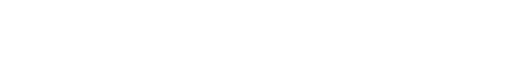 Trener: T. Kławsiuć
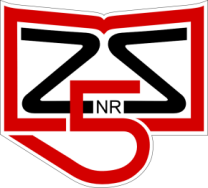 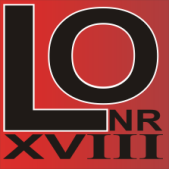 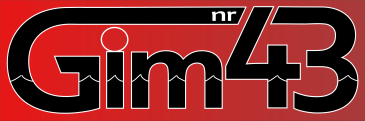 KLASYFIKACJA GENERALNA
klasy I – PS –IV  PK-V PN-III
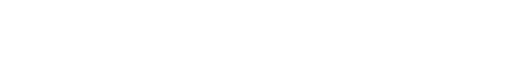 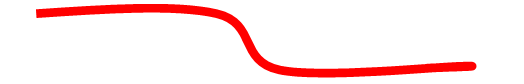 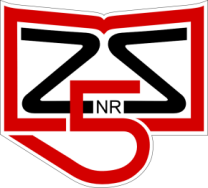 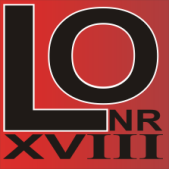 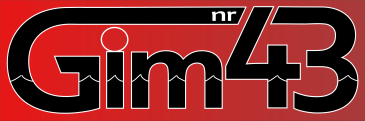